Supporting Communities with Data: Empowerment Oriented Participatory Action Research
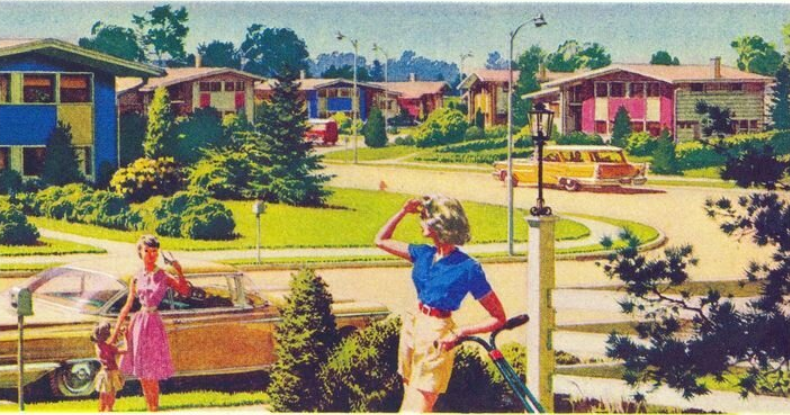 Without Data there is no problem
The story of five-points: Jacob Riis, photojournalism of 19th century immigrant life in New York
Without Data there is no problem
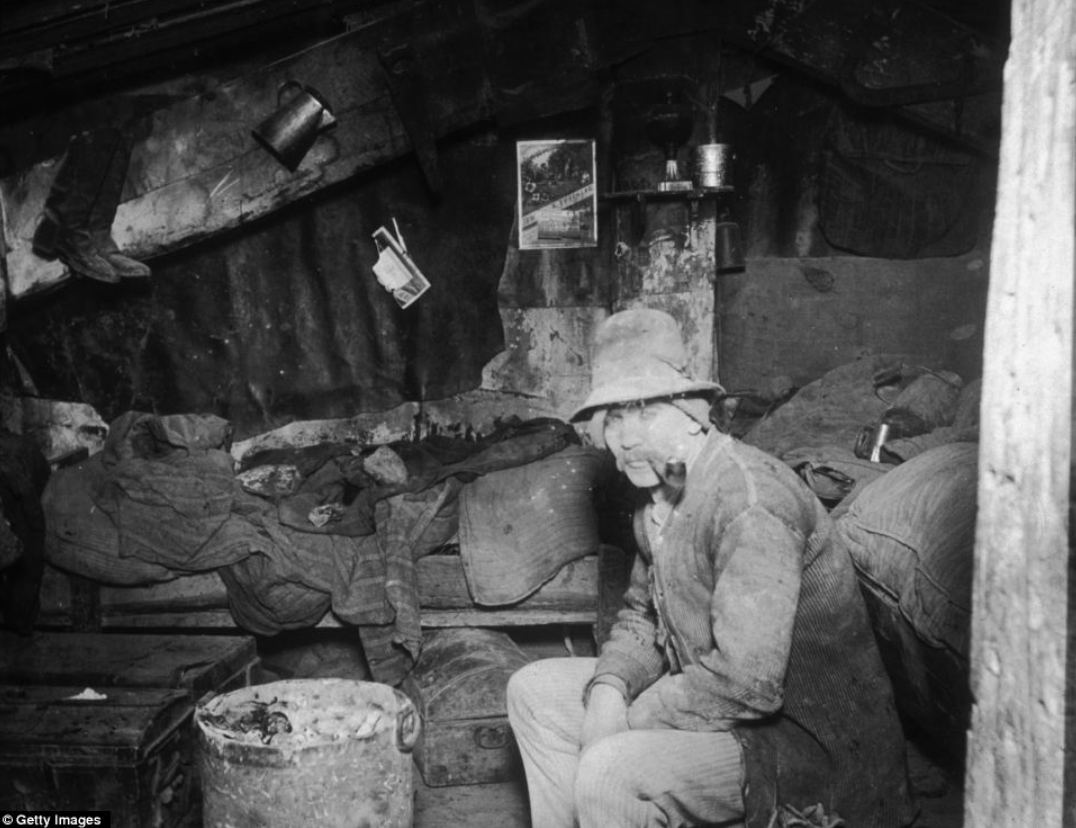 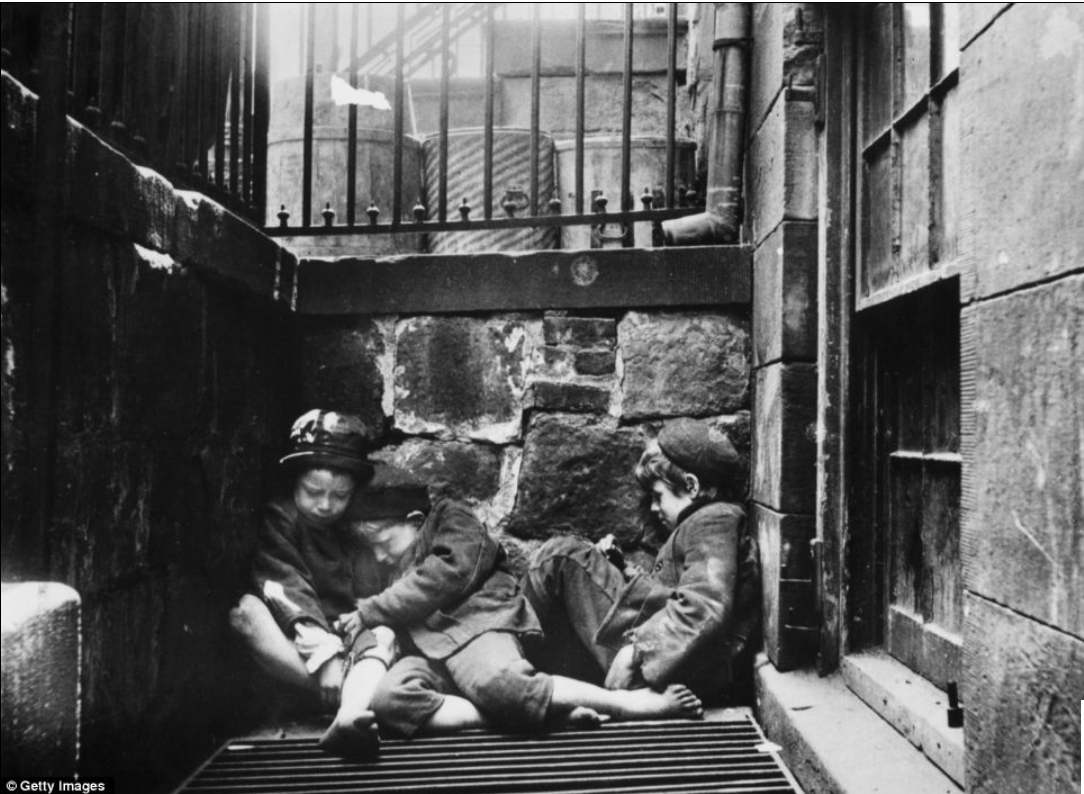 The story of five-points: Jacob Riis, photojournalism of 19th century immigrant life in New York
Documentary evidence from residential schools
Without Data there is no problem
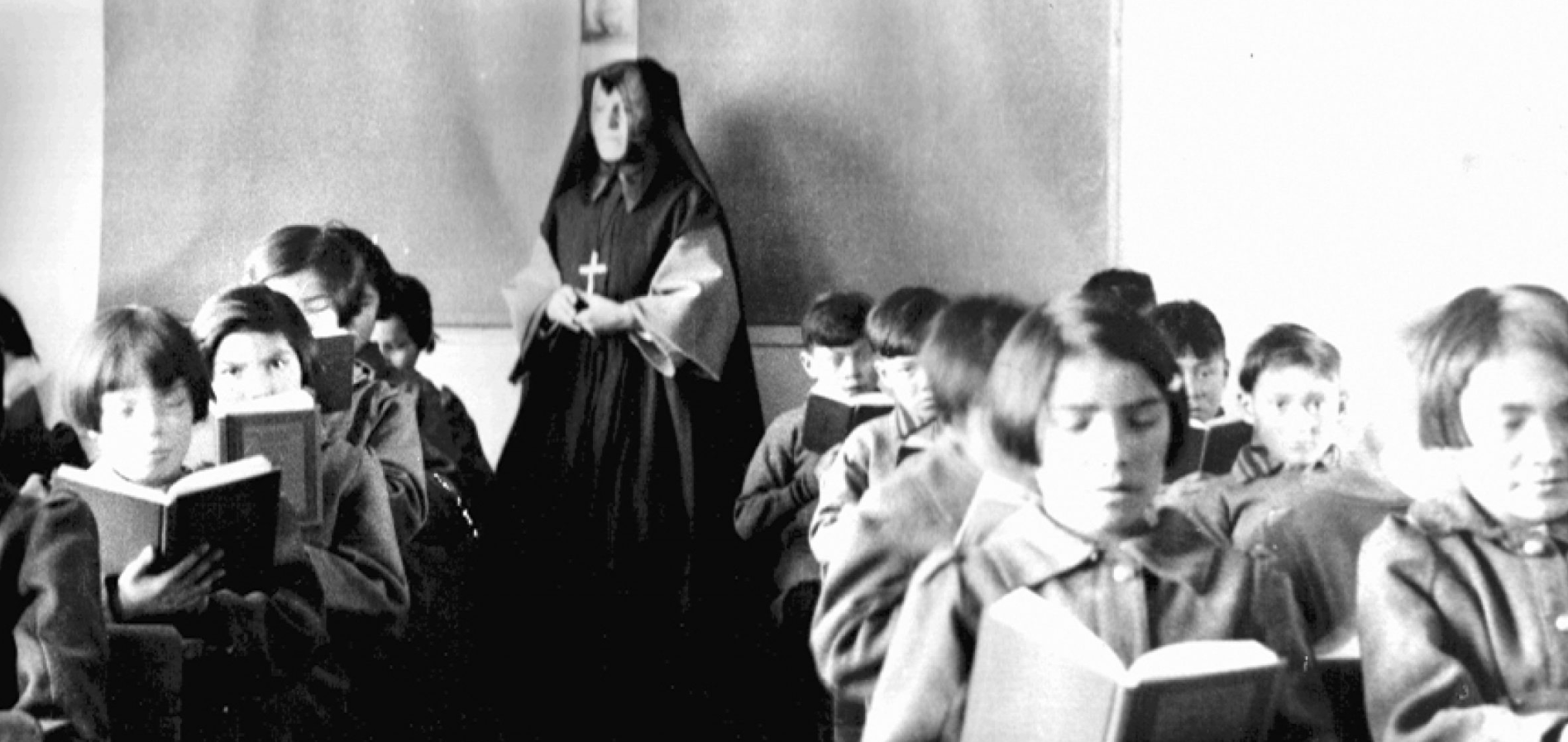 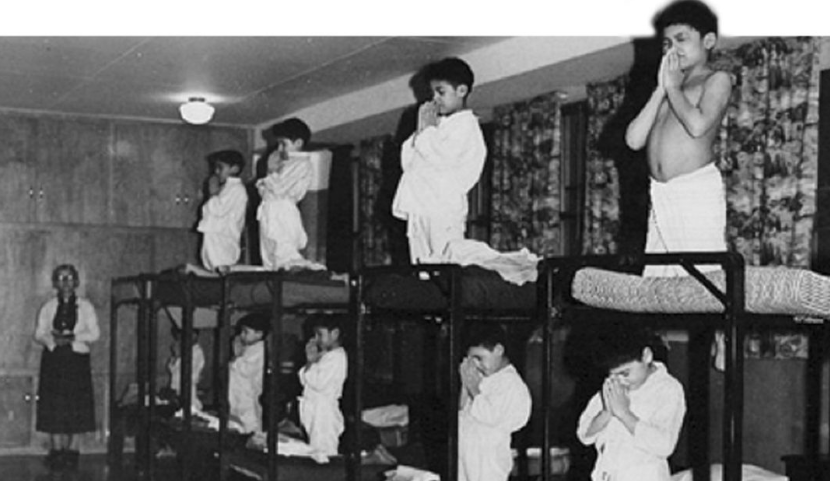 The story of five-points: Jacob Riis, photojournalism of 19th century immigrant life in New York
Documentary evidence from residential schools
Flint, MI lead poisoning from water supply
Without Data there is no problem
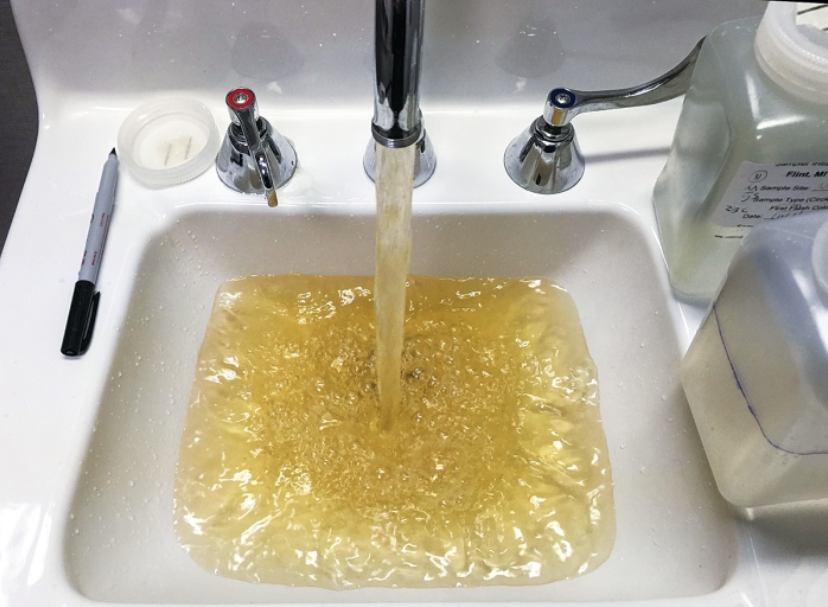 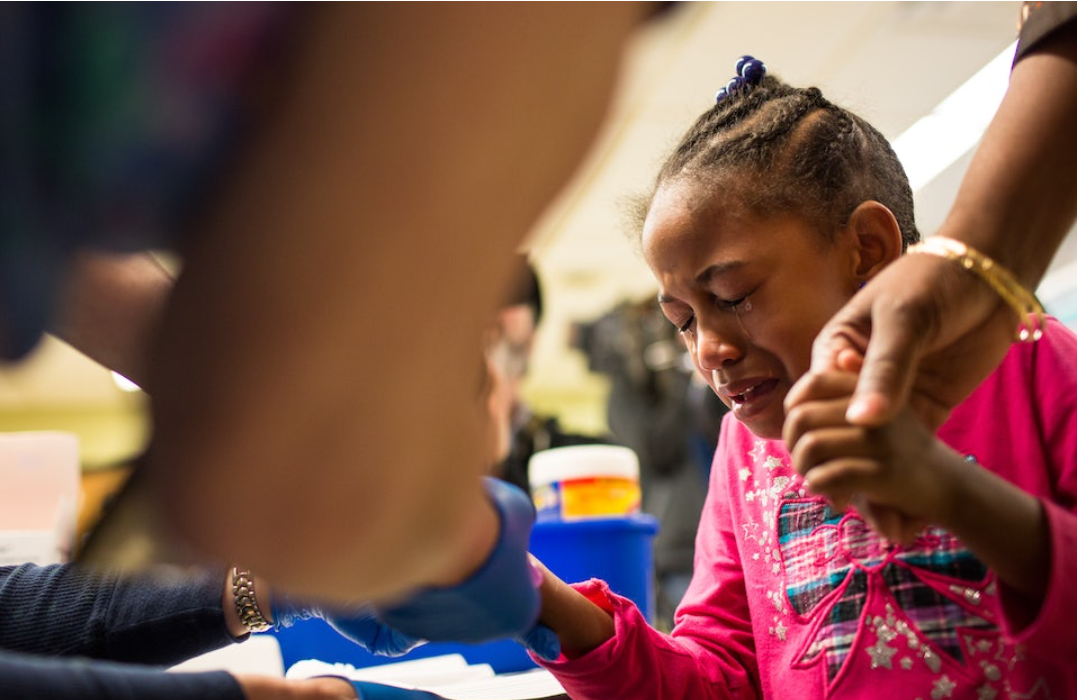 It is more than just data ~ the process matters
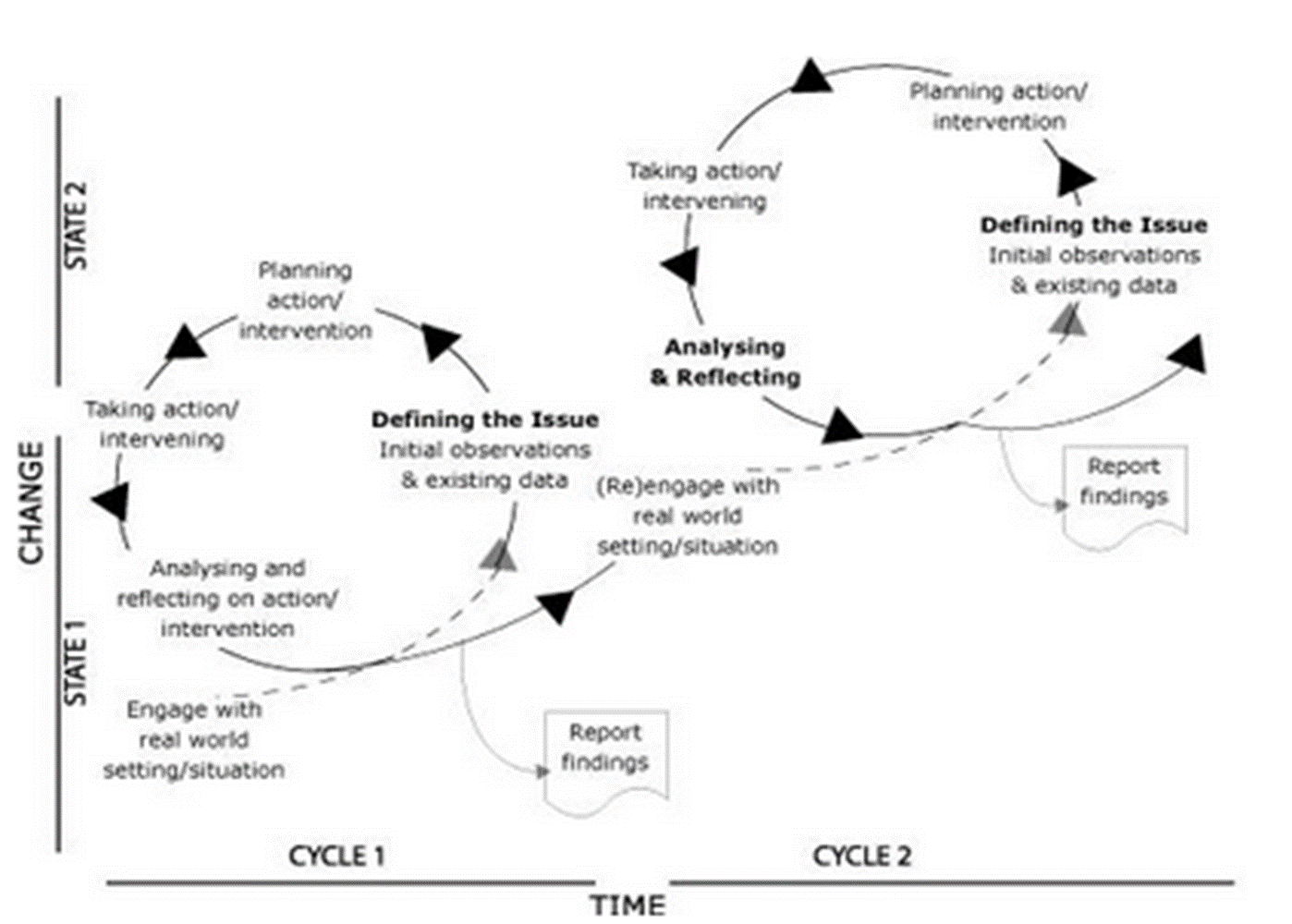 What Distinguishes Participatory Action Research“begin before the Beginning”
The Differences go deeper than Process
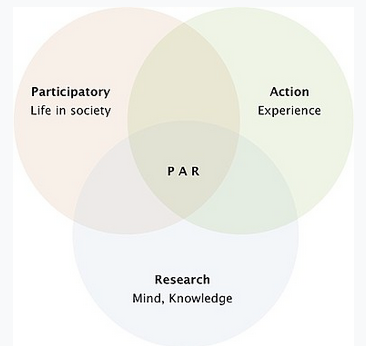 Ontological and Epistemological Approaches
Value Systems 
Research Goals
Defining Principles
Foundations of Participatory Action Research
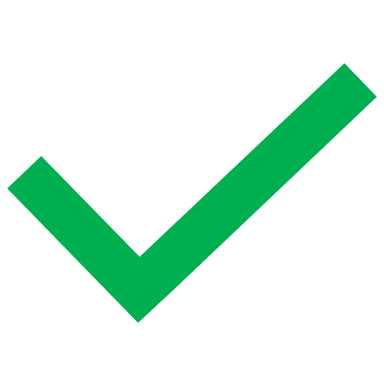 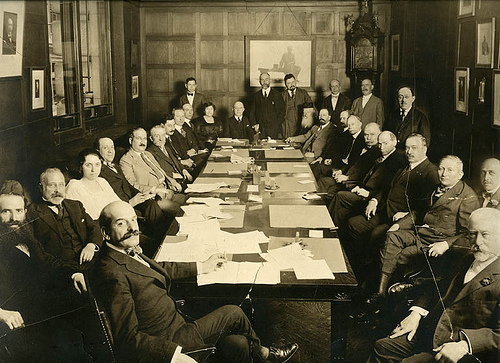 Framing, Analyses, and Solutions are embedded in Community Context
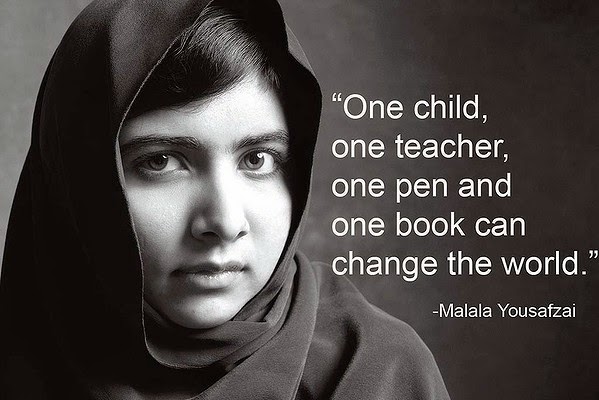 Transformational Social Change > h-Index
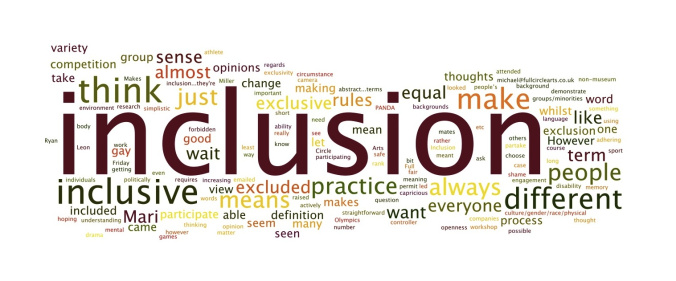 Egalitarian Participation
The research process involves all stakeholders
All voices are recognized as important
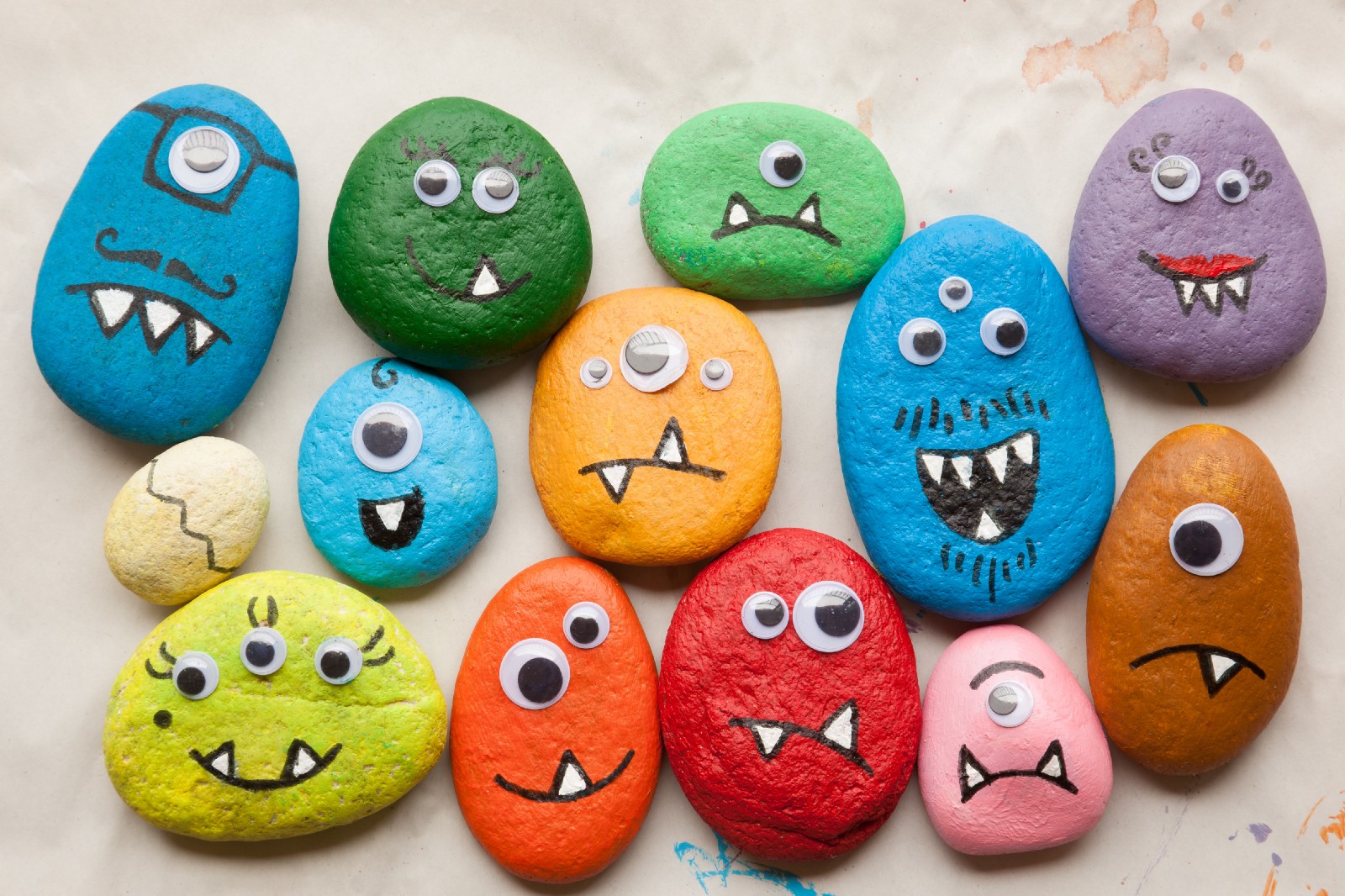 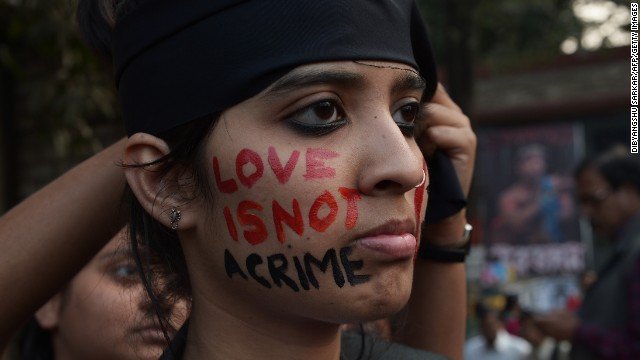 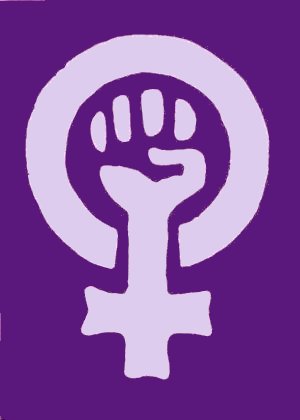 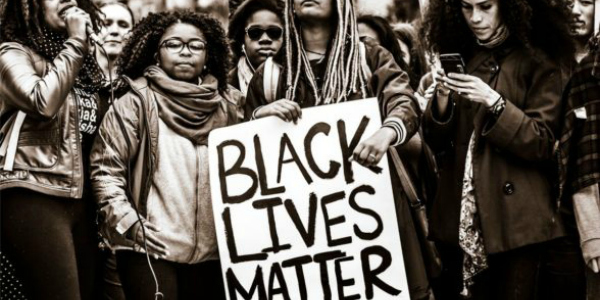 Explicit Recognition of Social Power Dynamics Inside and outside of the research process
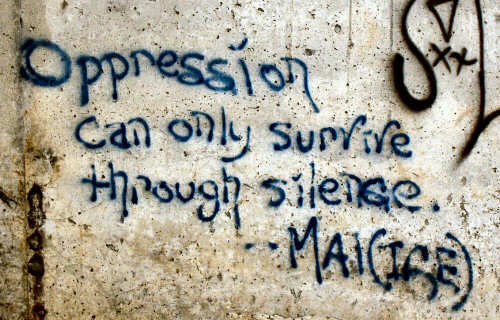 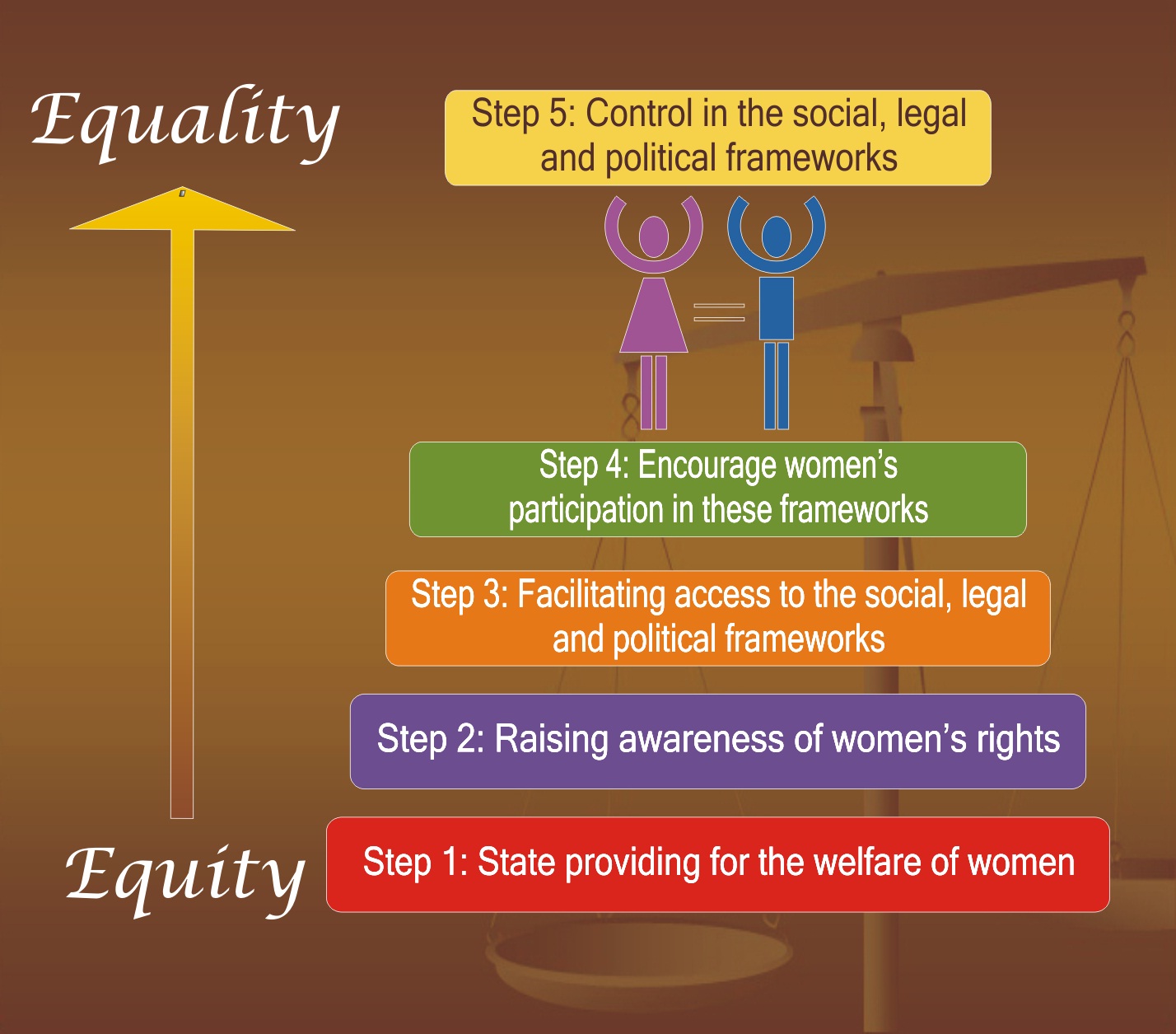 Empowerment Solutions
Gender is a made-up social construct that doesn’t exist
Gender is a social construct that is a part of my identity, but I define it in a way that matches my lived experience
Gender is binary and rigid
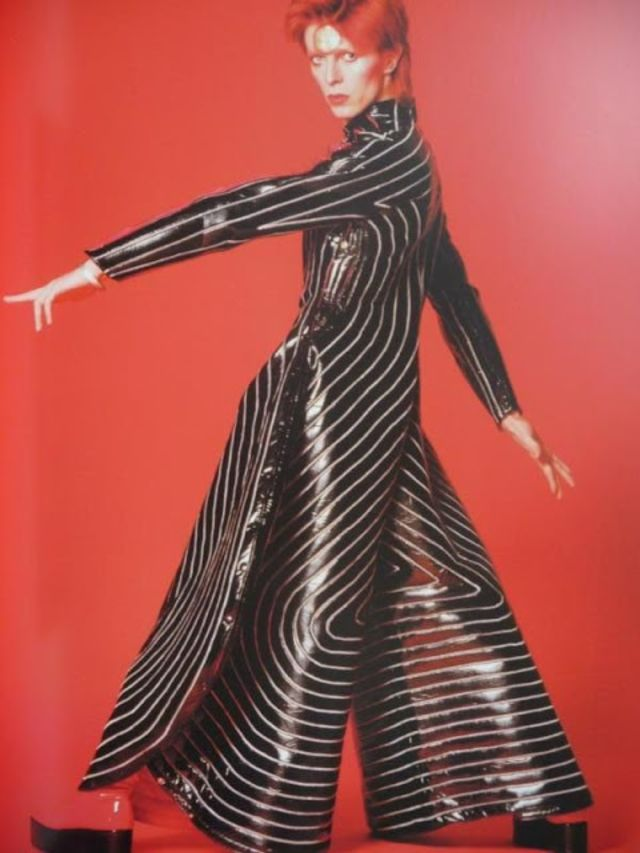 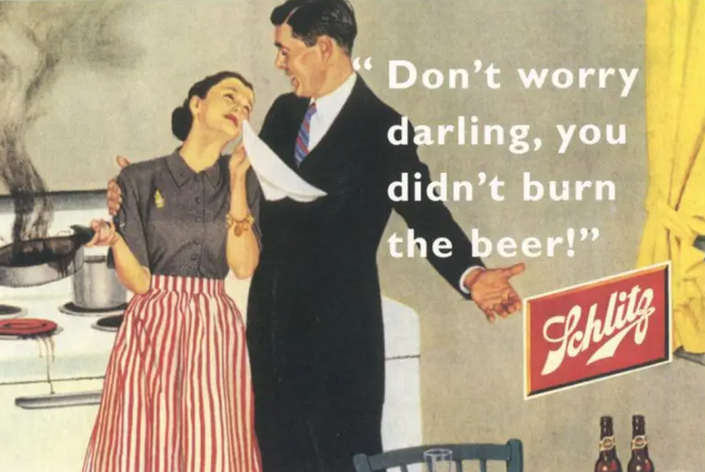 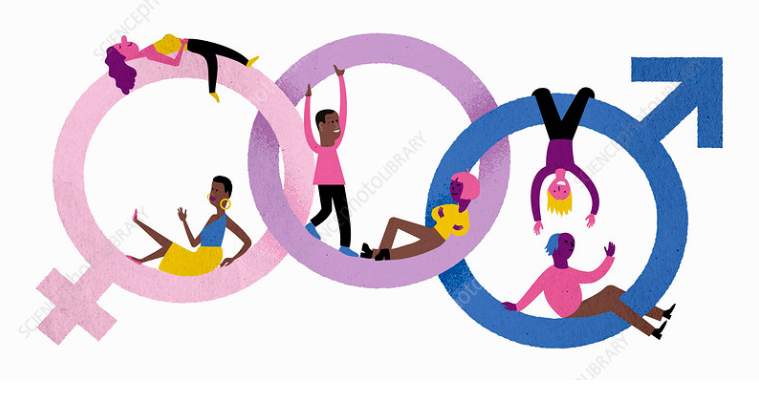 Who has control of conceptual meanings
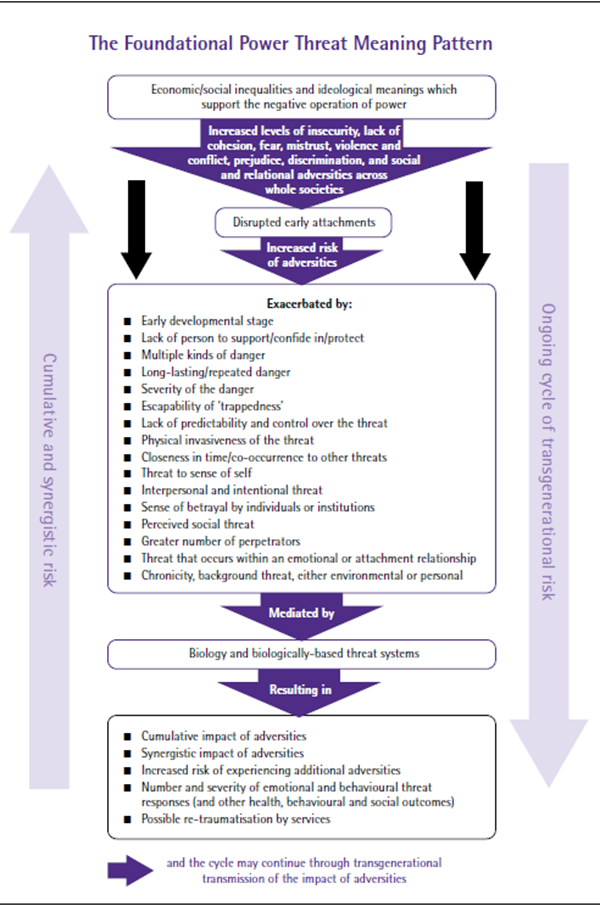 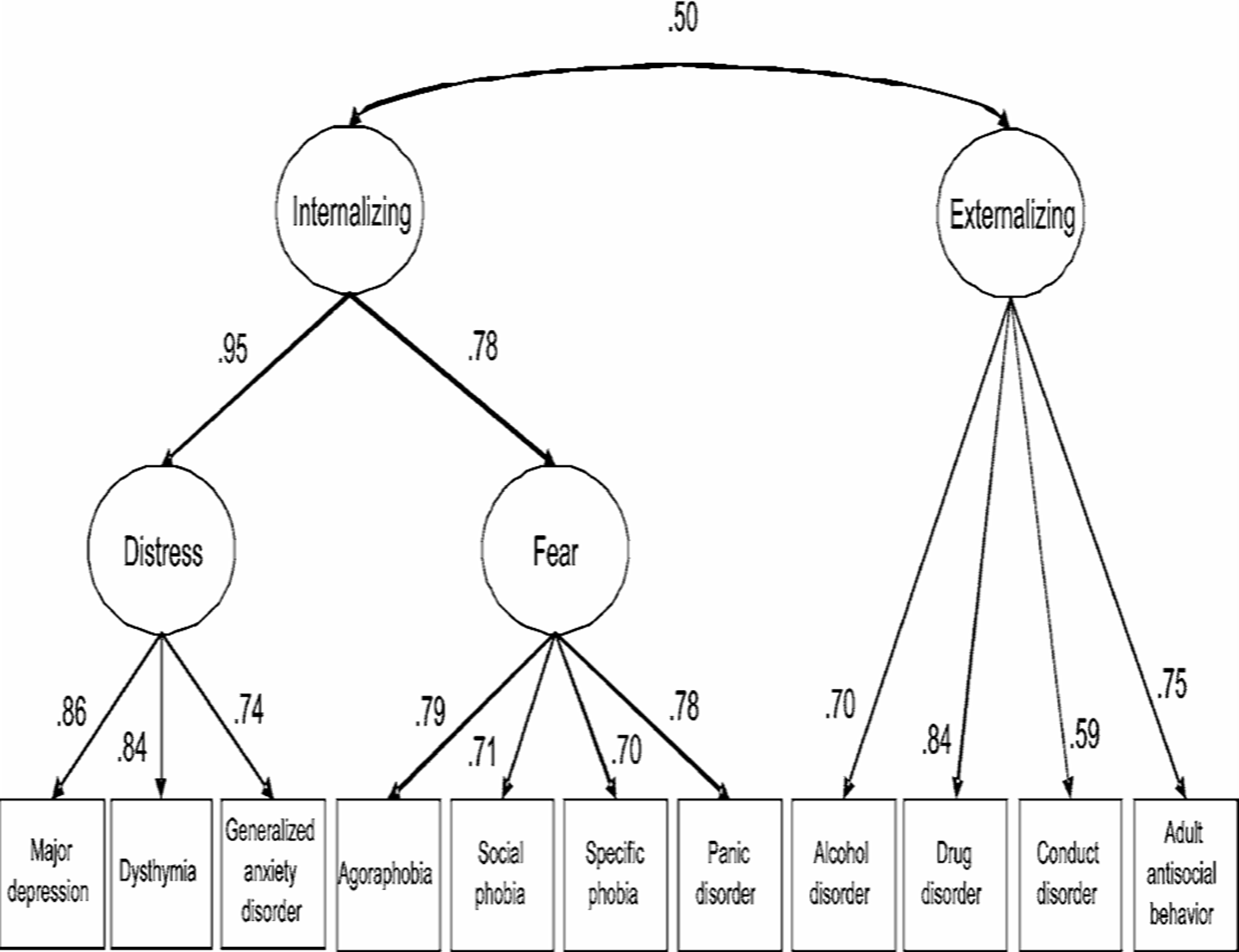 Medicalized Mental Illness
Self-determined socially embedded mental health
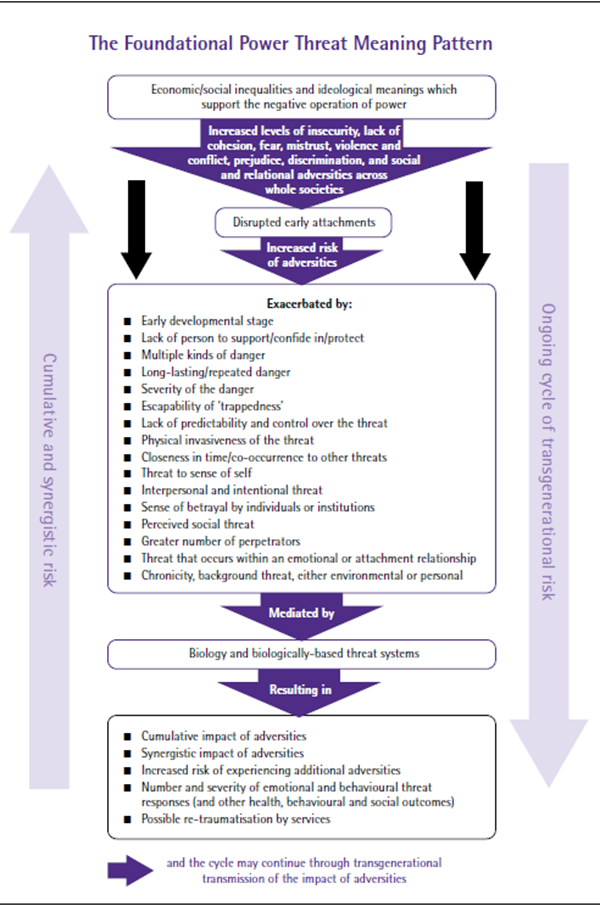 Where Does the Researcher Come in?
Leave Your Professional Preciousness at the Door
Reading about a thing….
Learning about a thing….
Not the same as living the thing.

Researcher is a co-participant in the research process, facilitating rather than driving.
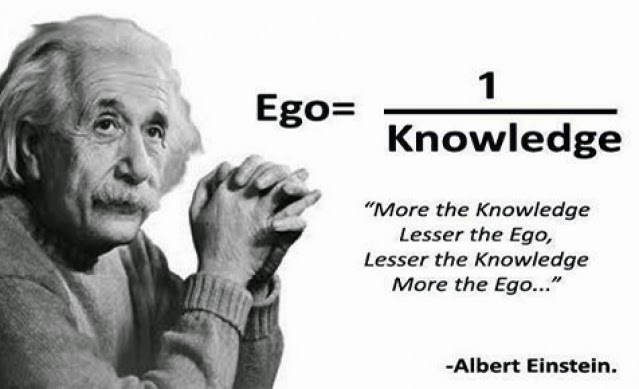 That is very cool, but how would I do such a thing??
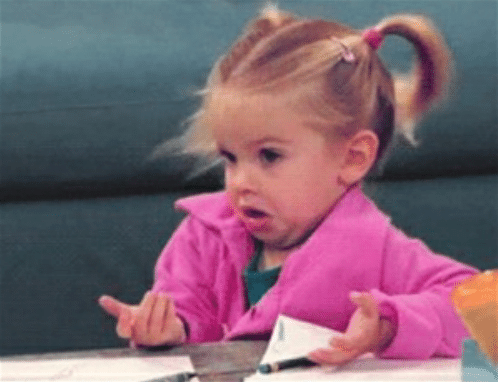 You must begin before the beginning
Engage with your community in ways that are meaningful to you, the research will follow.
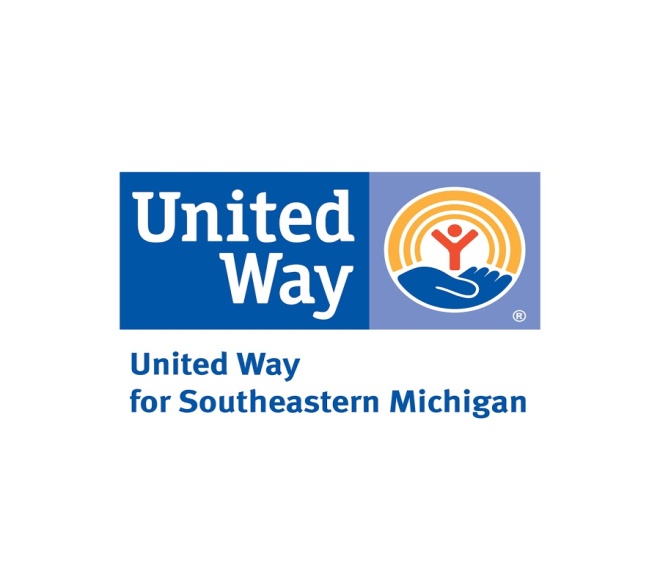 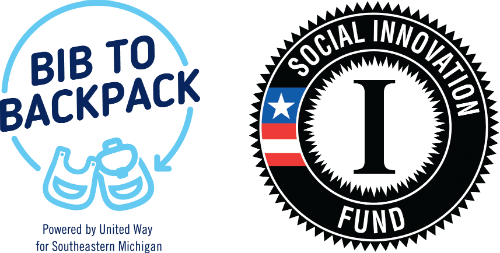 The Bibs to Backpack Initiative
A Decade of Building Communities through Early Childhood Development
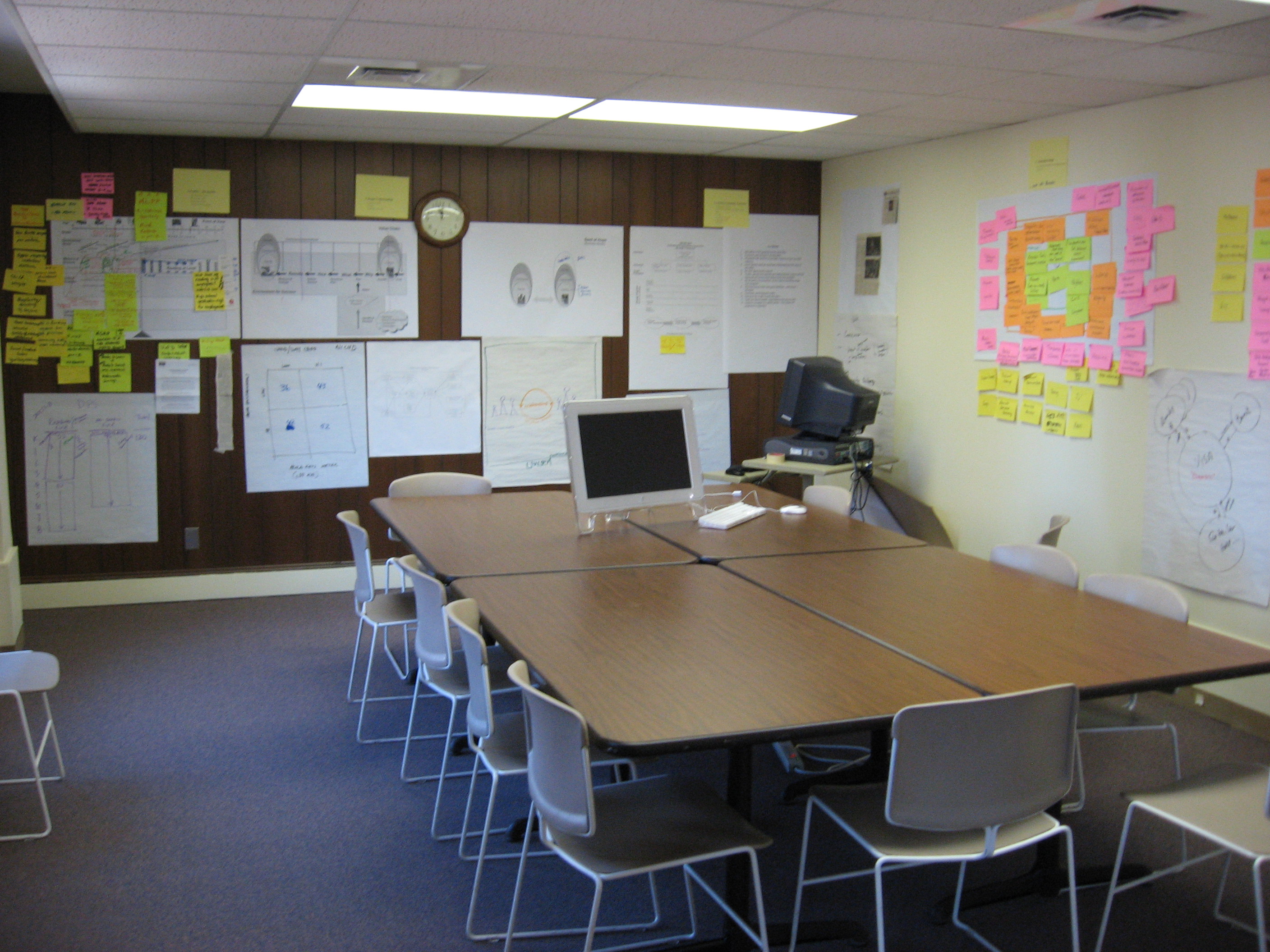 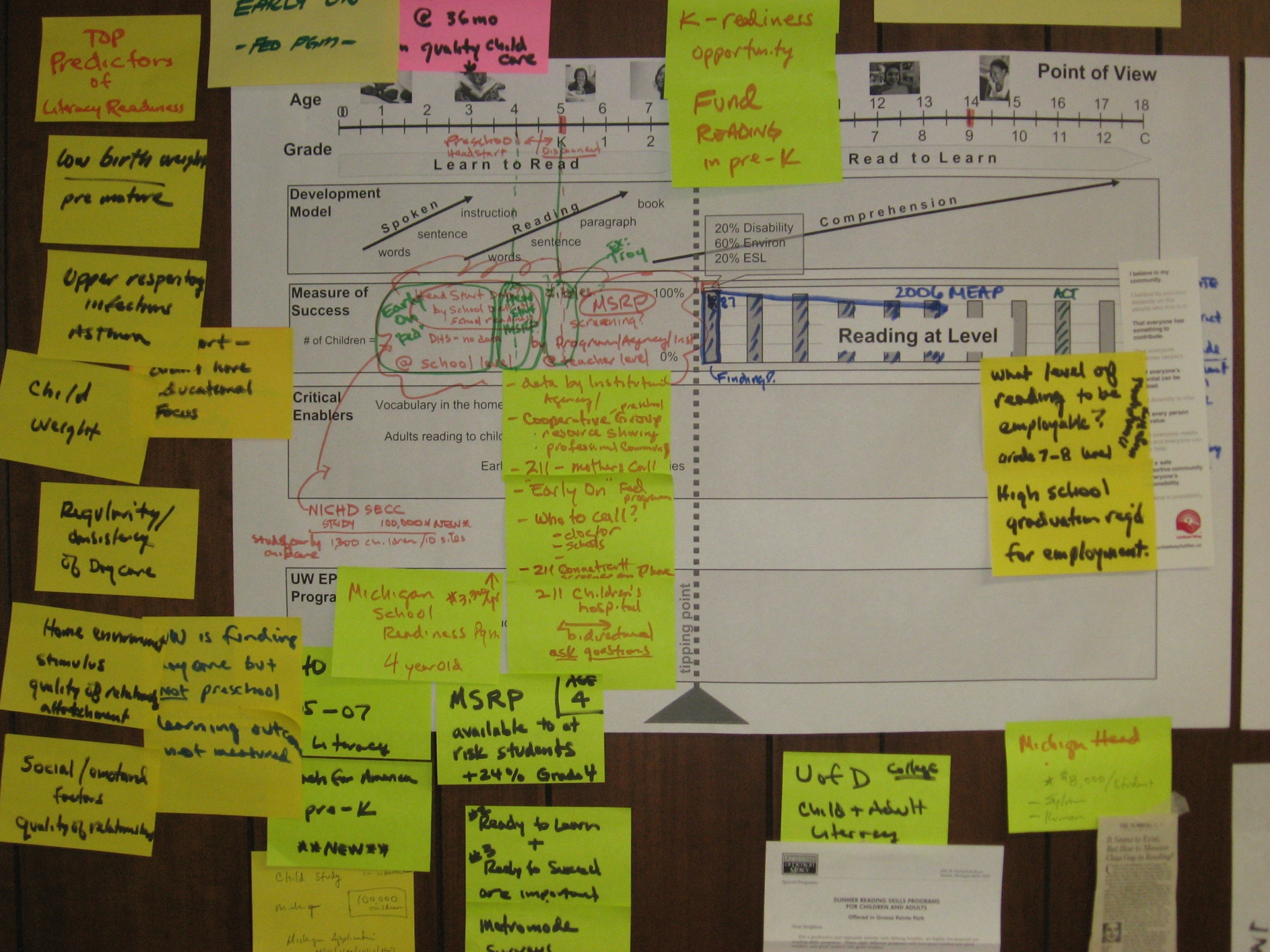 What is the educational Ecology of Metro-Detroit?
Critical Issue:  Assets are Frozen
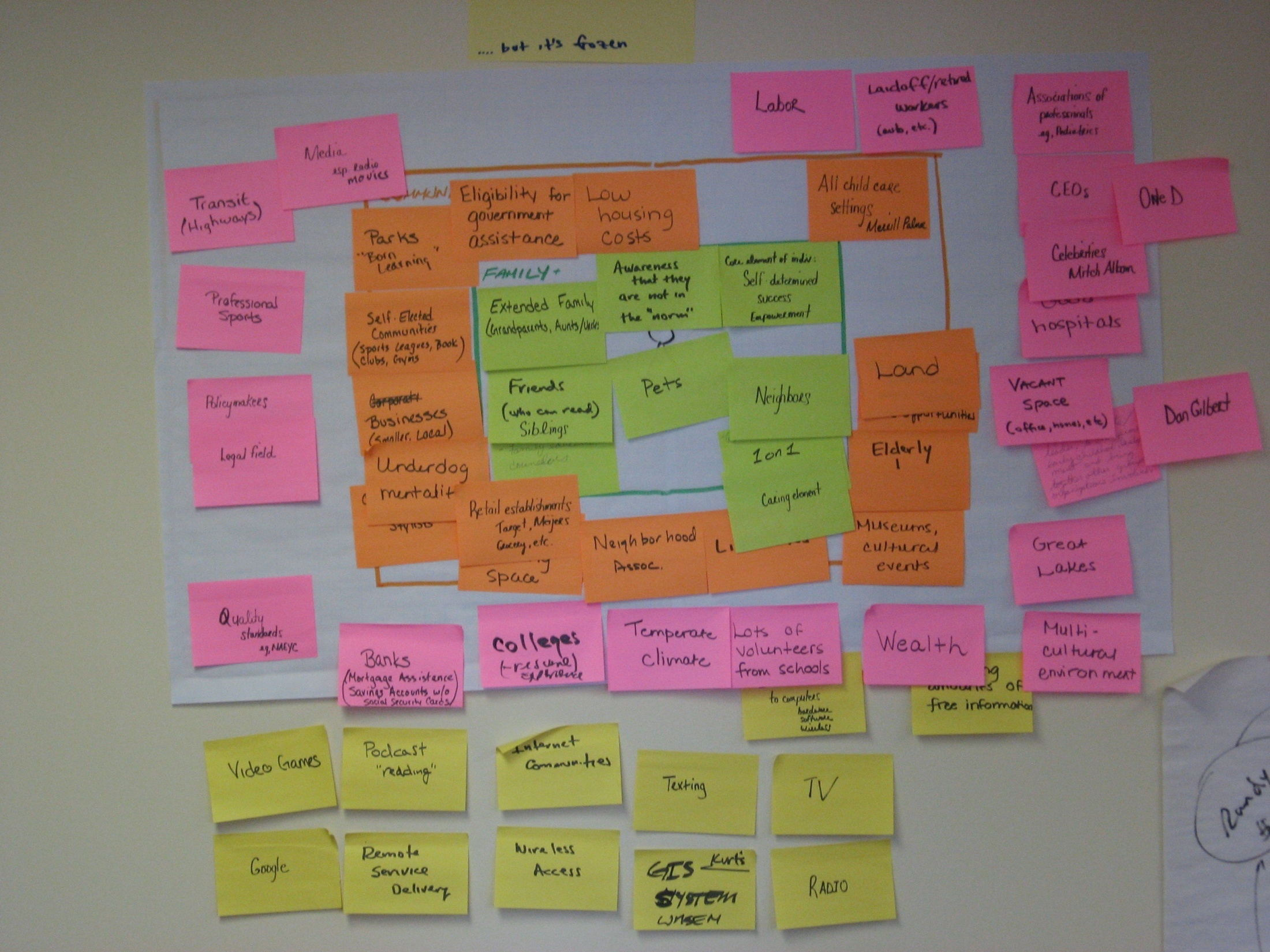 Individual Assets
Neighborhood Assets
Regional Assets
Technology Assets (Culture)
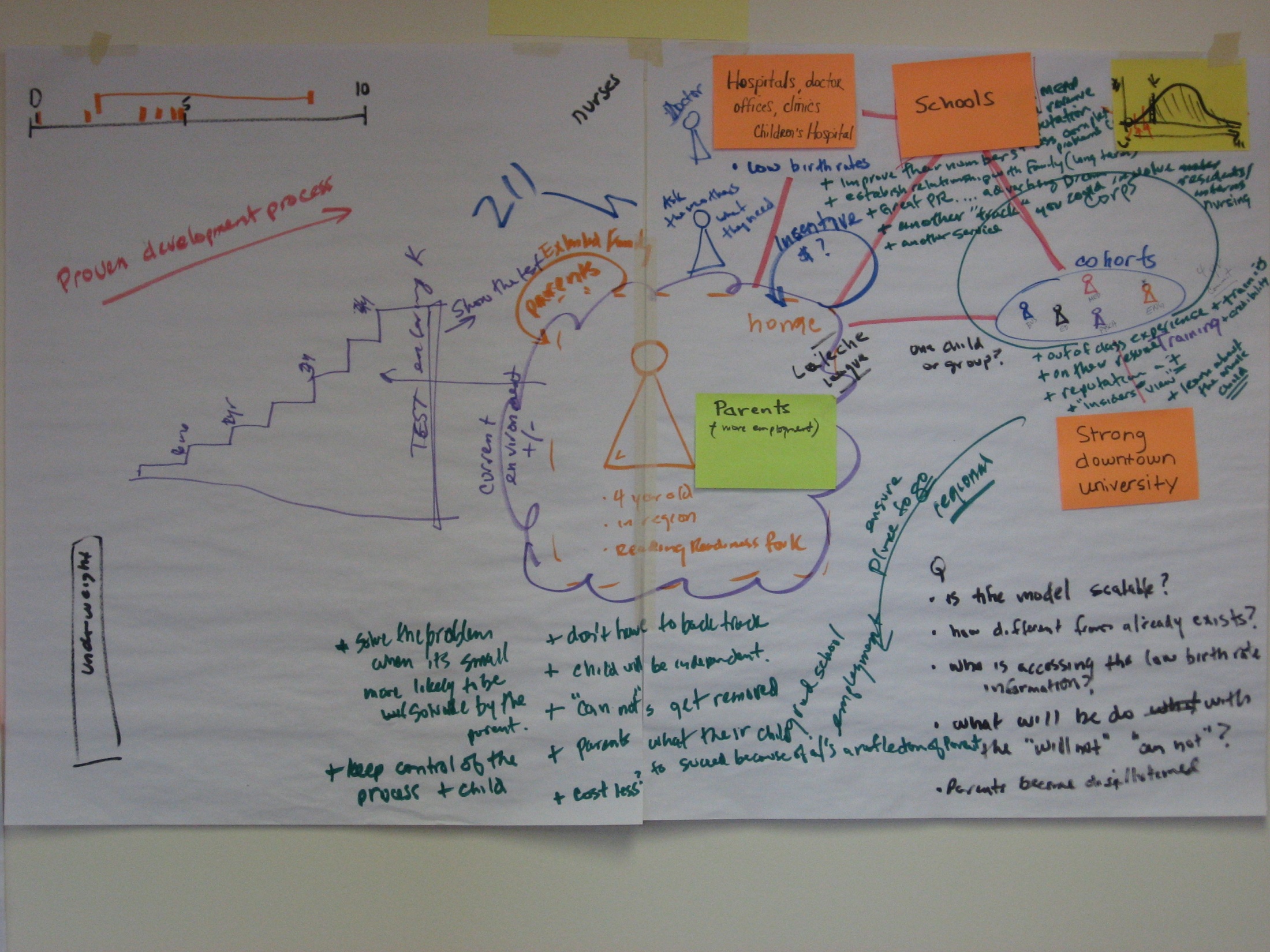 Our Ecological Impact Model:  Creating Liquidity in Assets
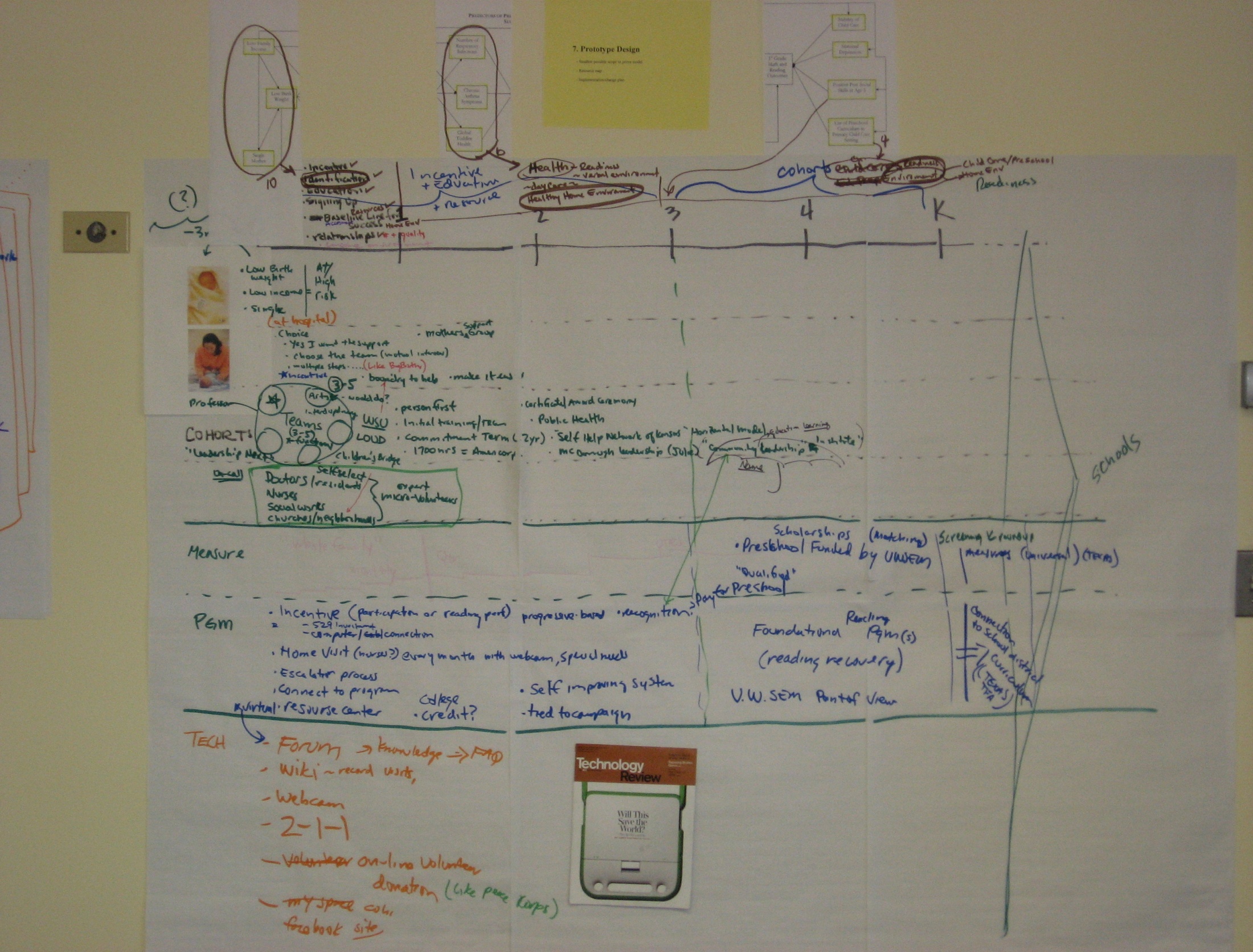 SECC Path Model
Phase III:
3-5 yrs
Preparing for School
Phase I:
0-12mo
Preparing the Family
Phase II:
2-3 yrs
Promoting healthy learning environment
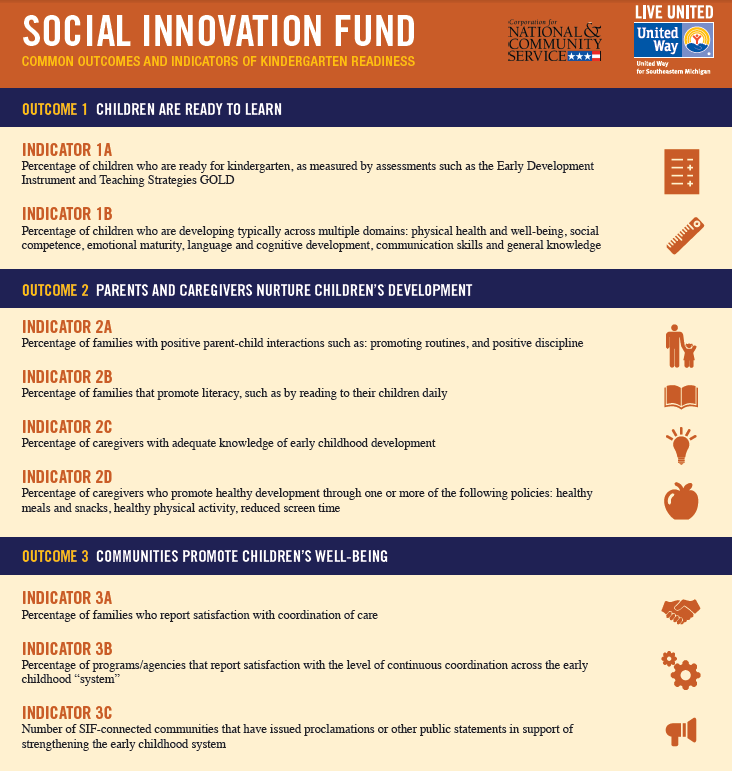 Social Innovation Fund 2011 - 2016
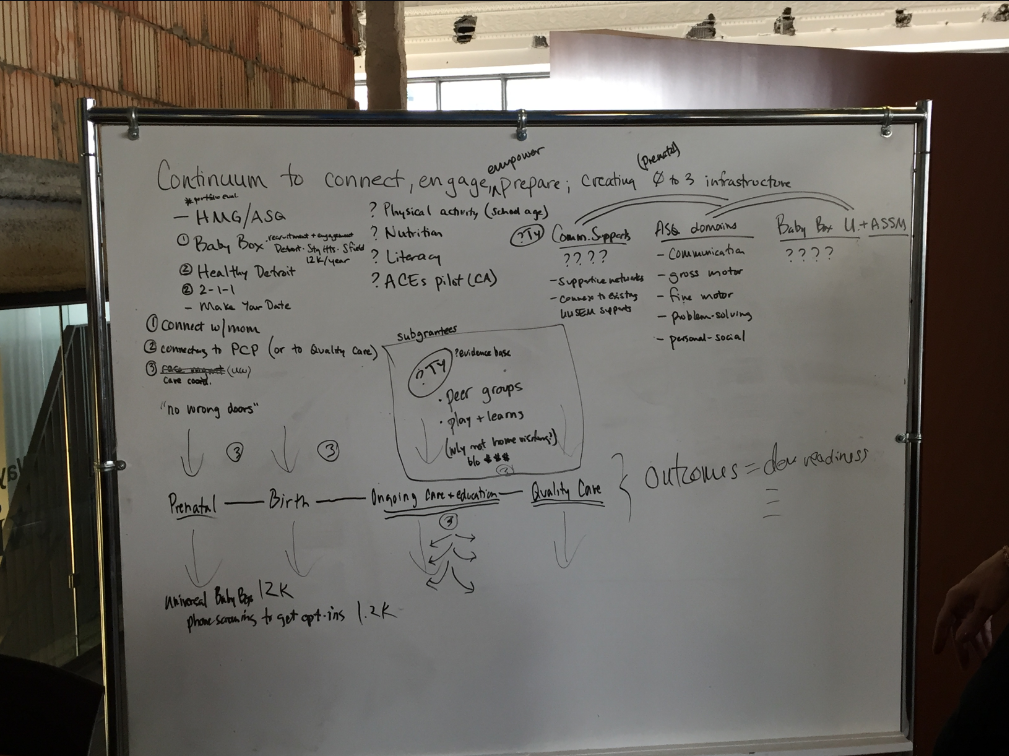 Back To the Drawing Board: SIF 2016-2020
SIF2016BTB
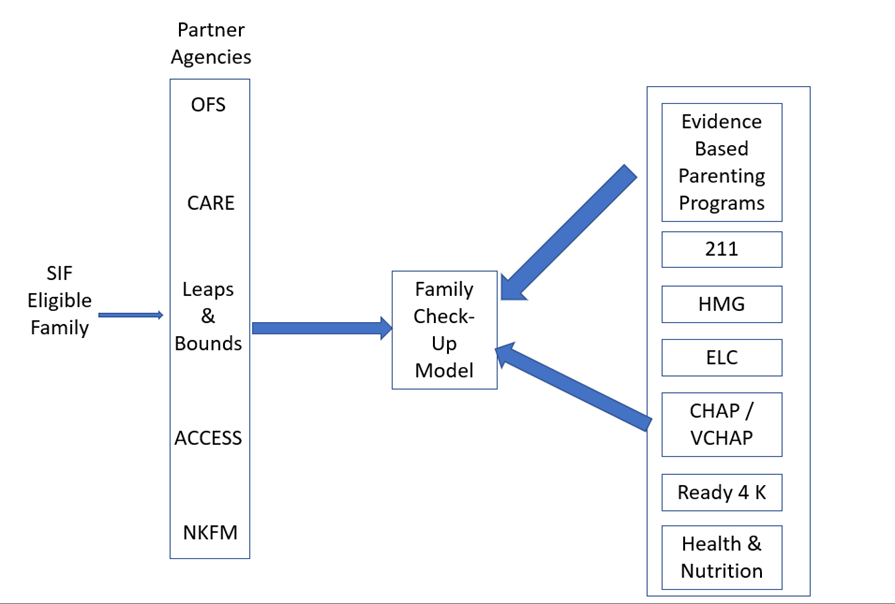 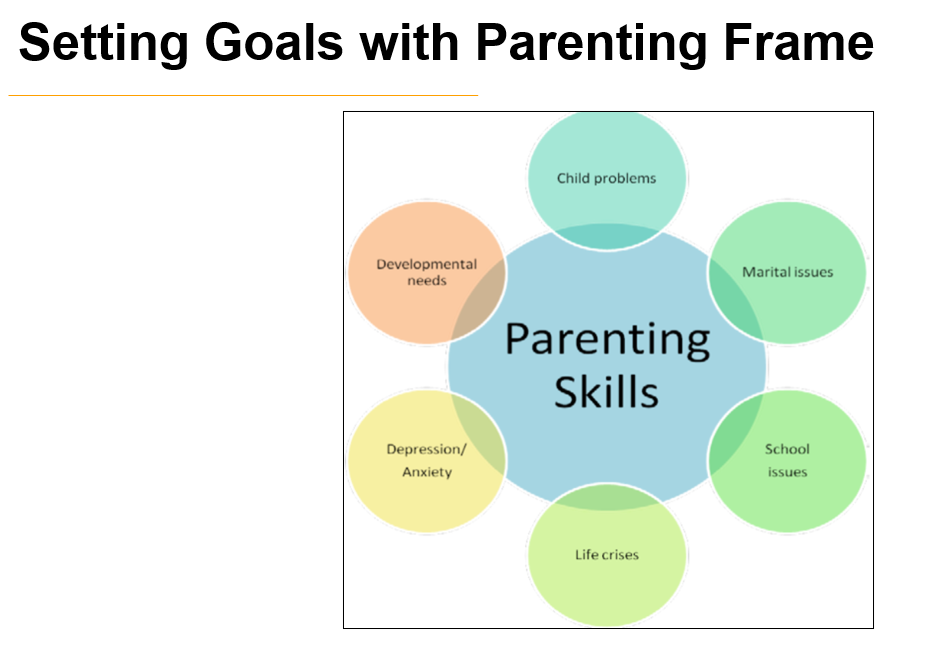 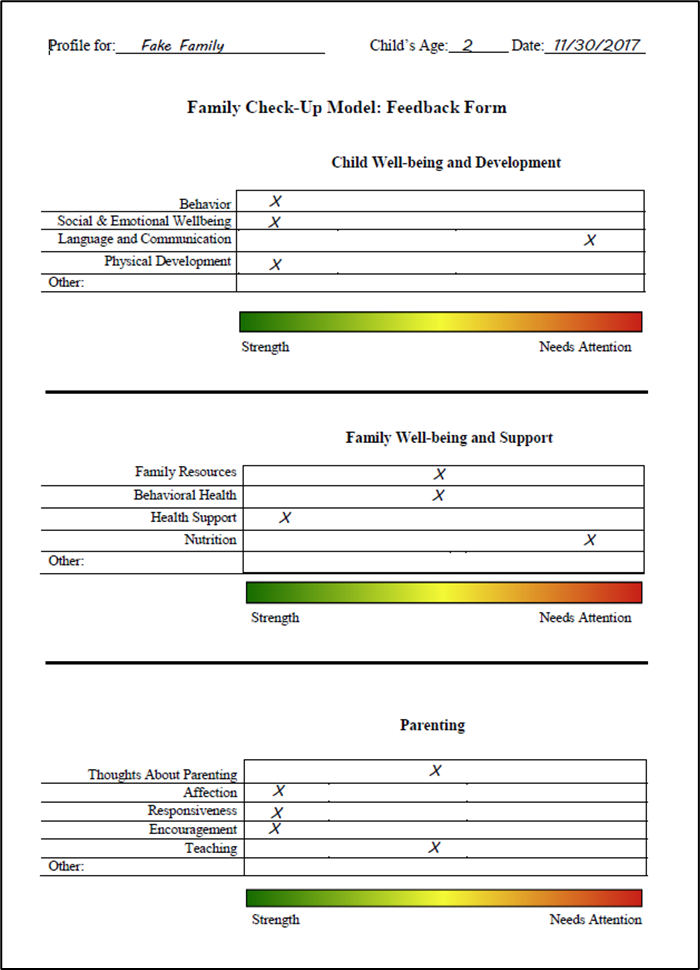 Collaborative Strengths Based Support
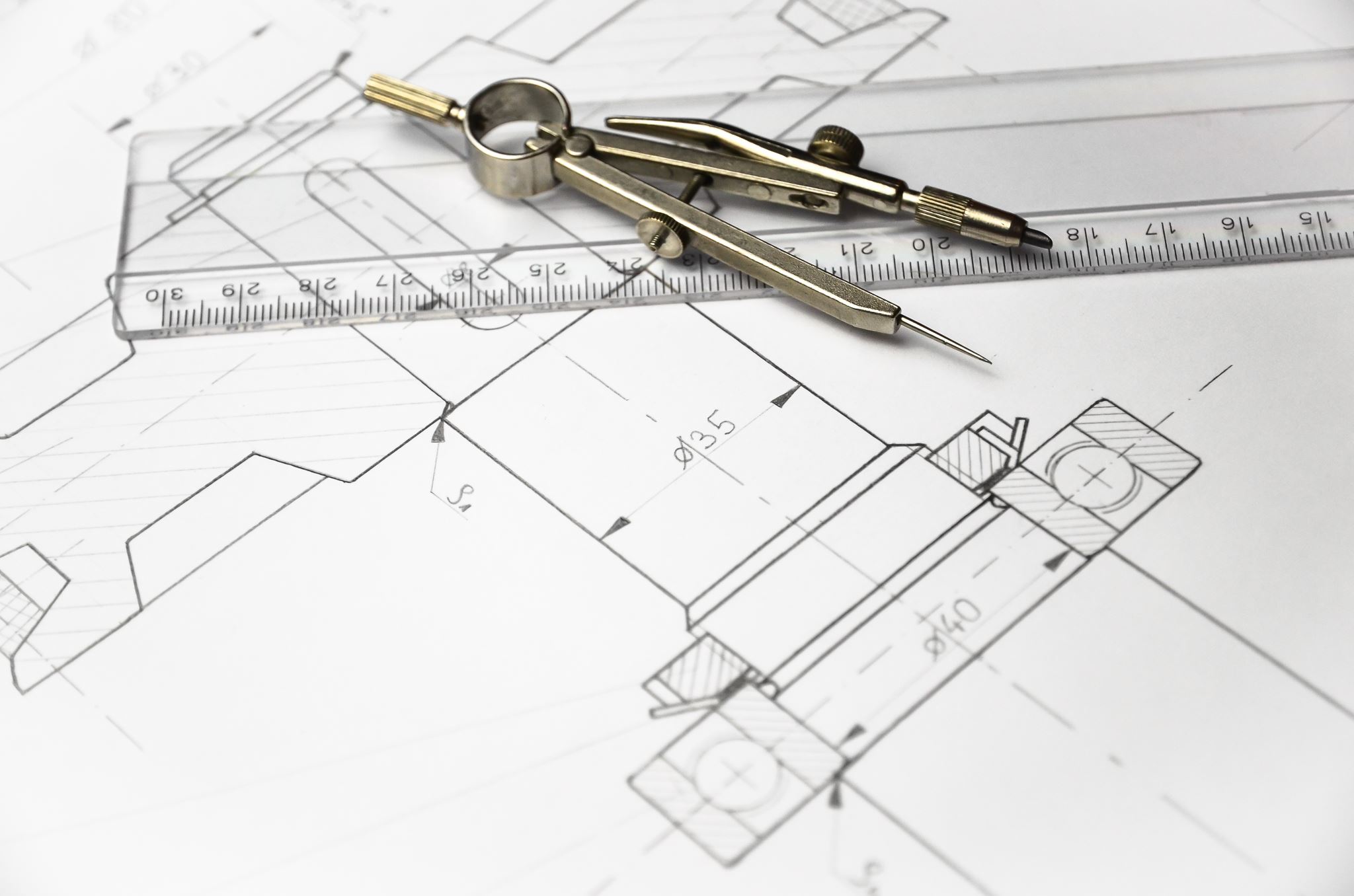 Starfish Blueprint Assessment Tool
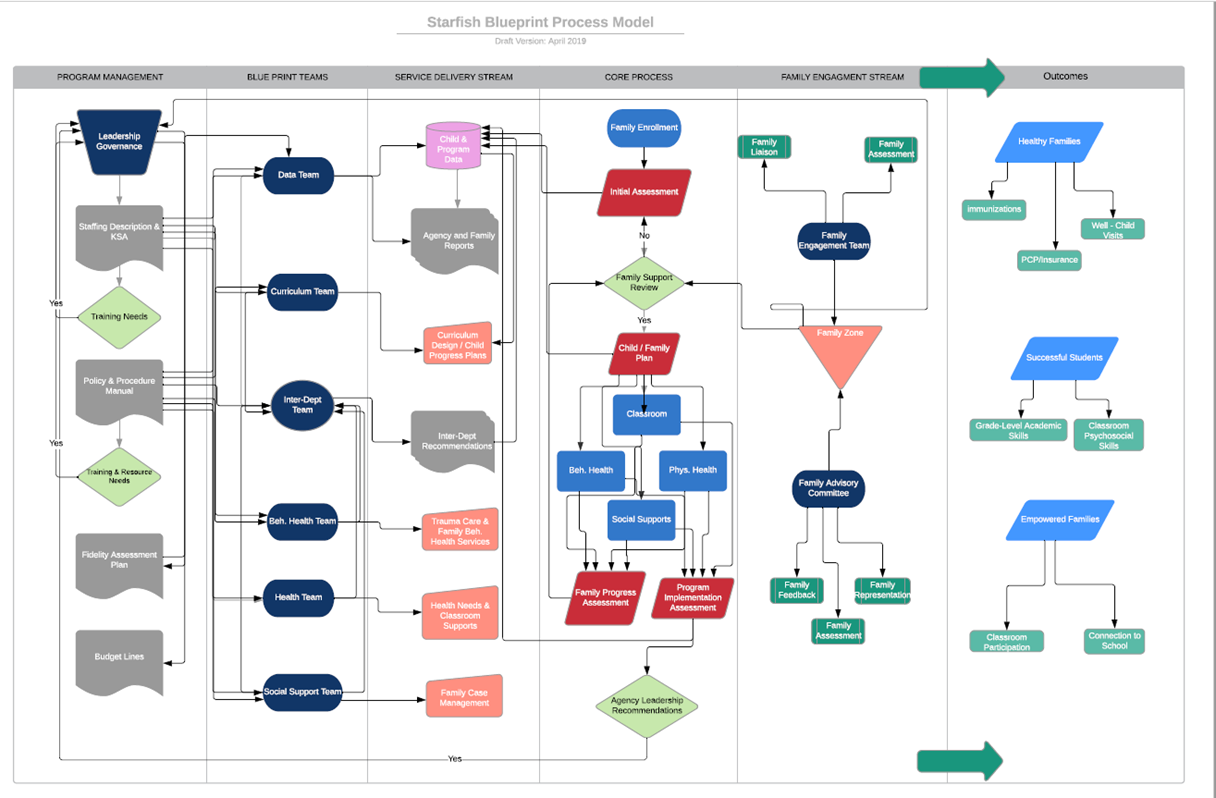 Implementation Model
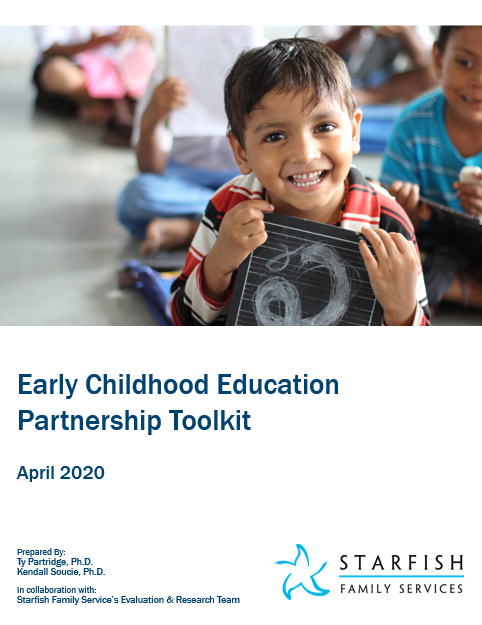 Early Childhood Education Partnership Toolkit
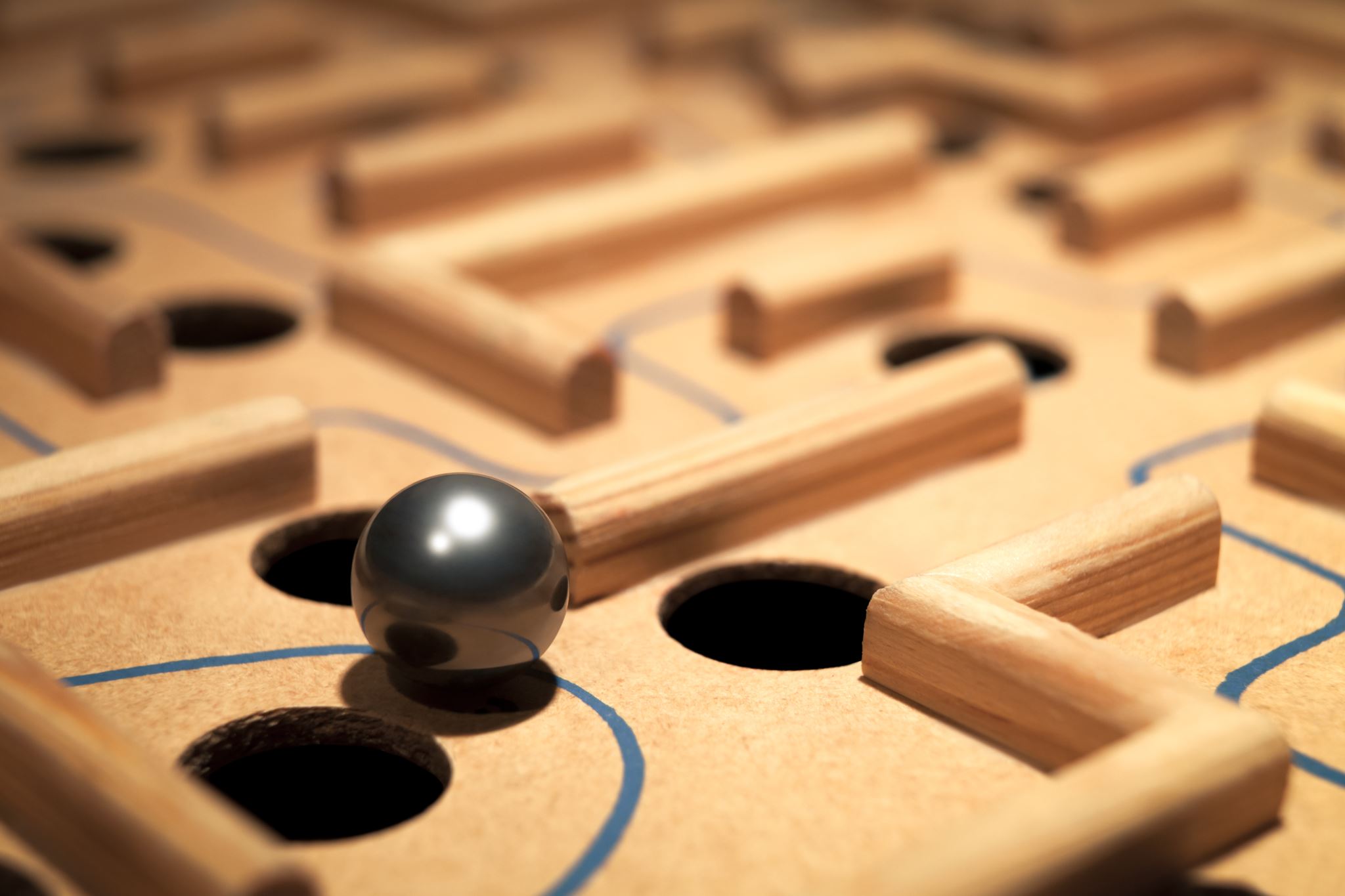 How we got here
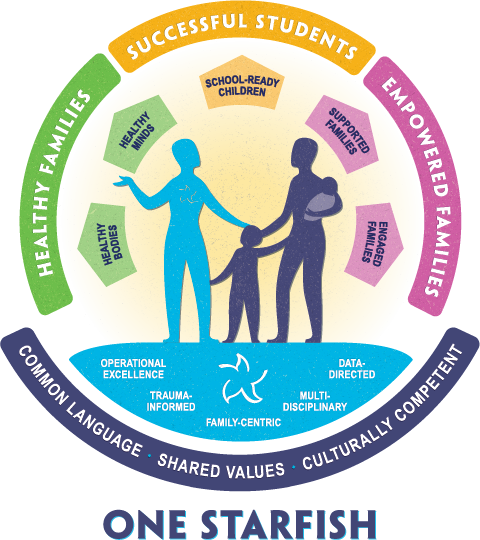 Blueprint Integration
Toolkit: Contents
Assessment Domains
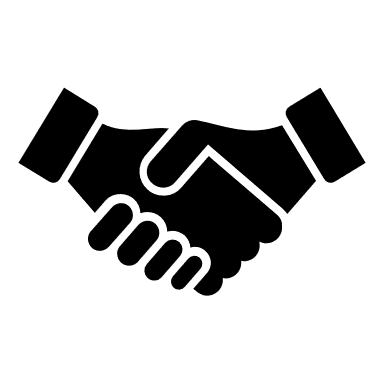 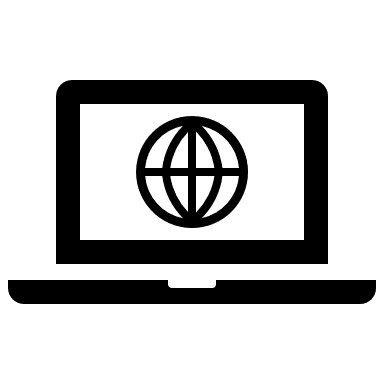 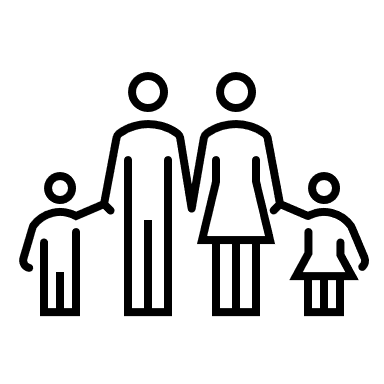 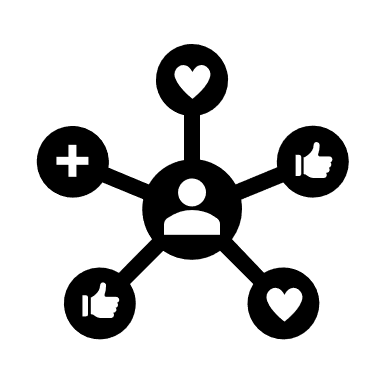 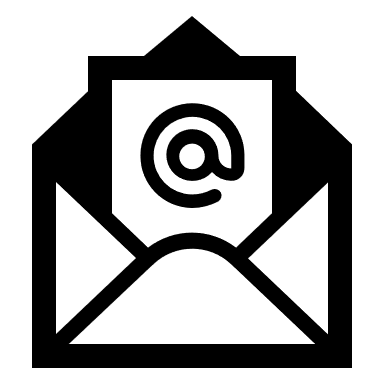 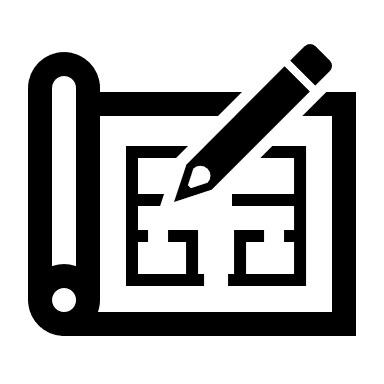 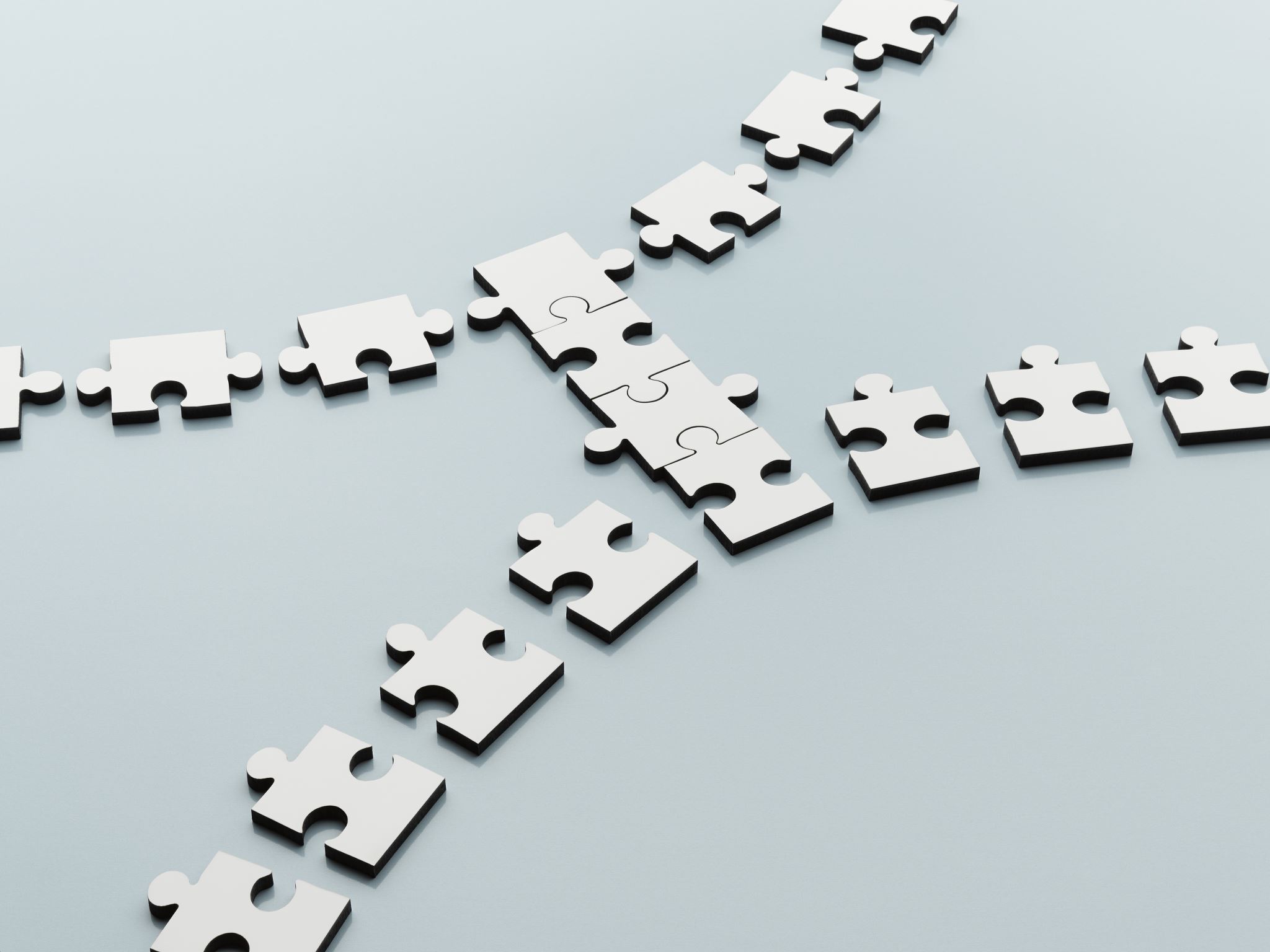 Collaboration / Partnership Assessment
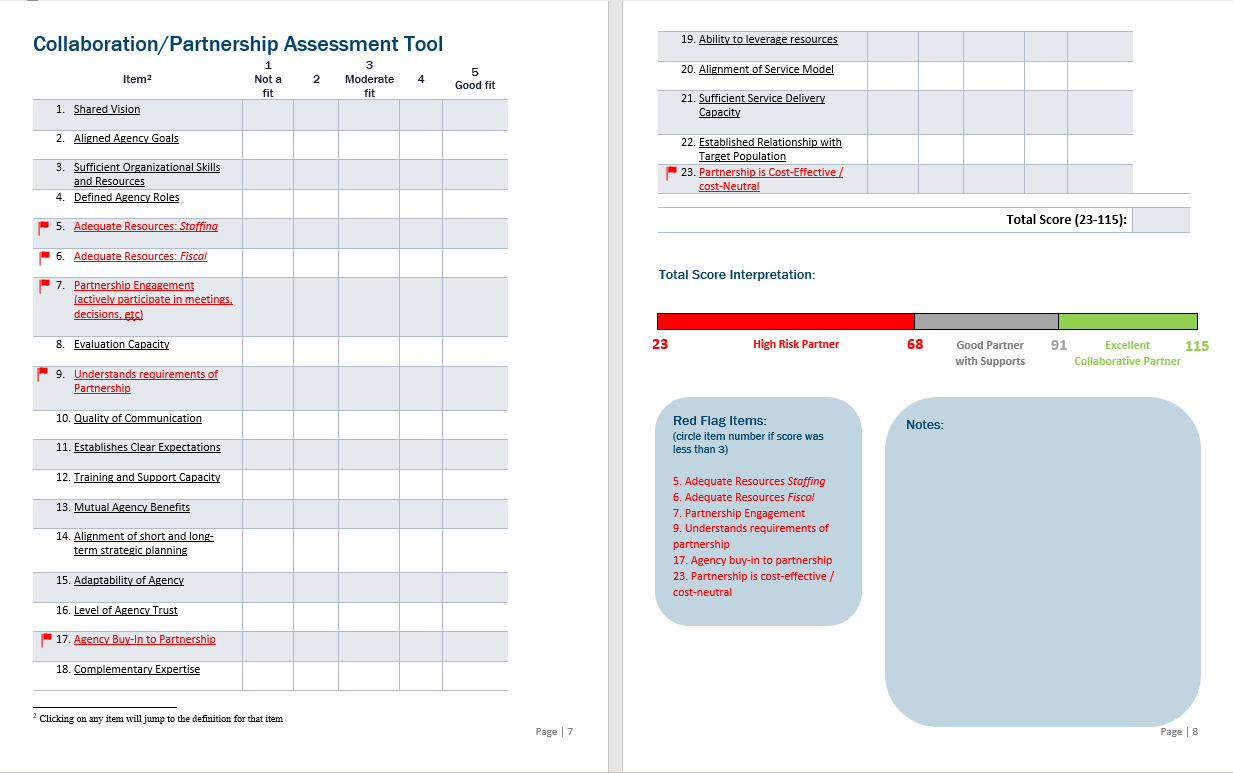 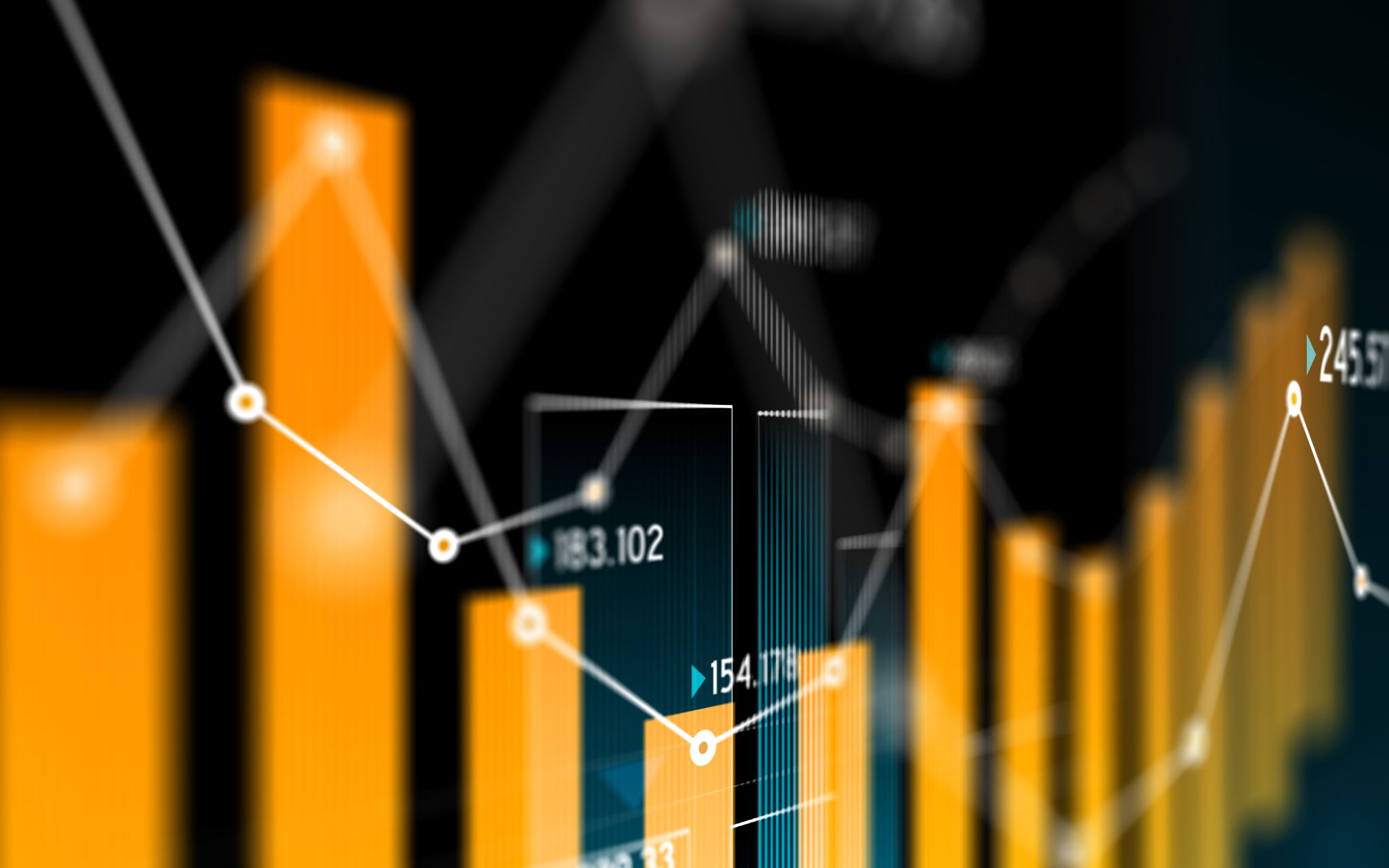 Data Driven Organizational Assessment
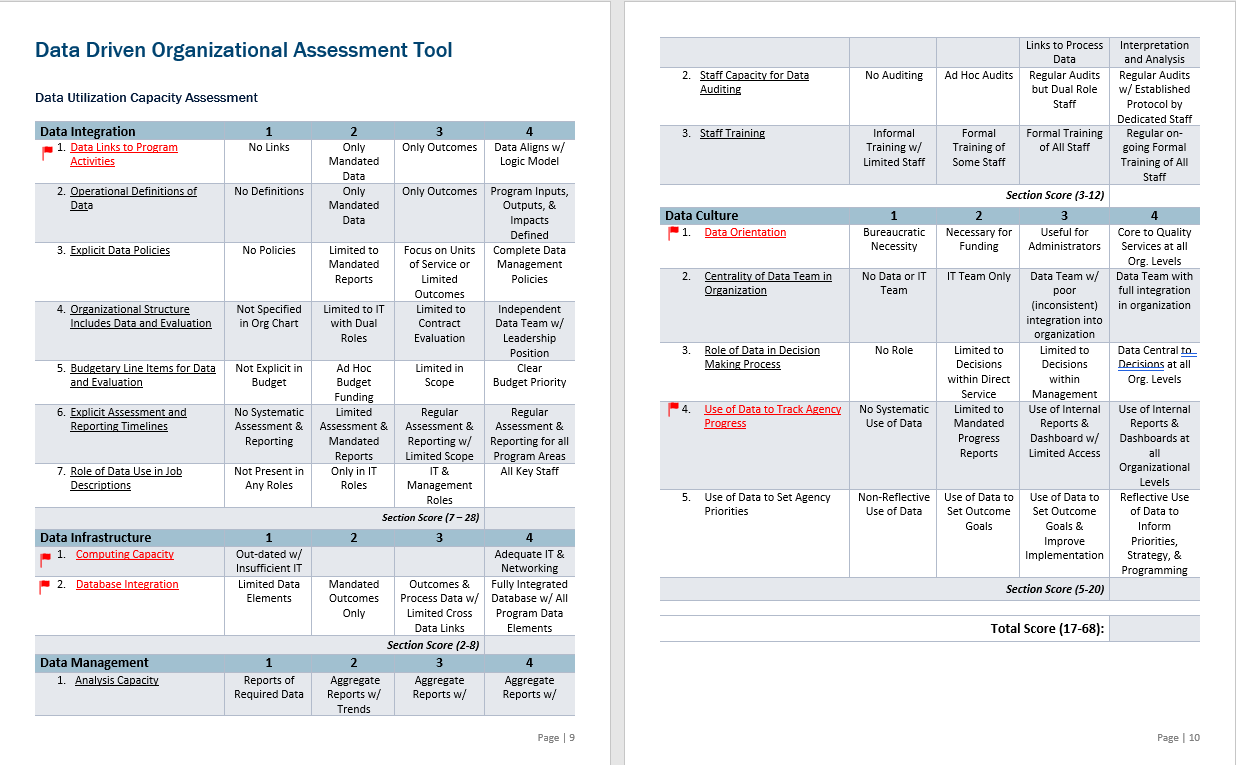 How is data being utilized in the organization?
How is data being incorporated into operations?
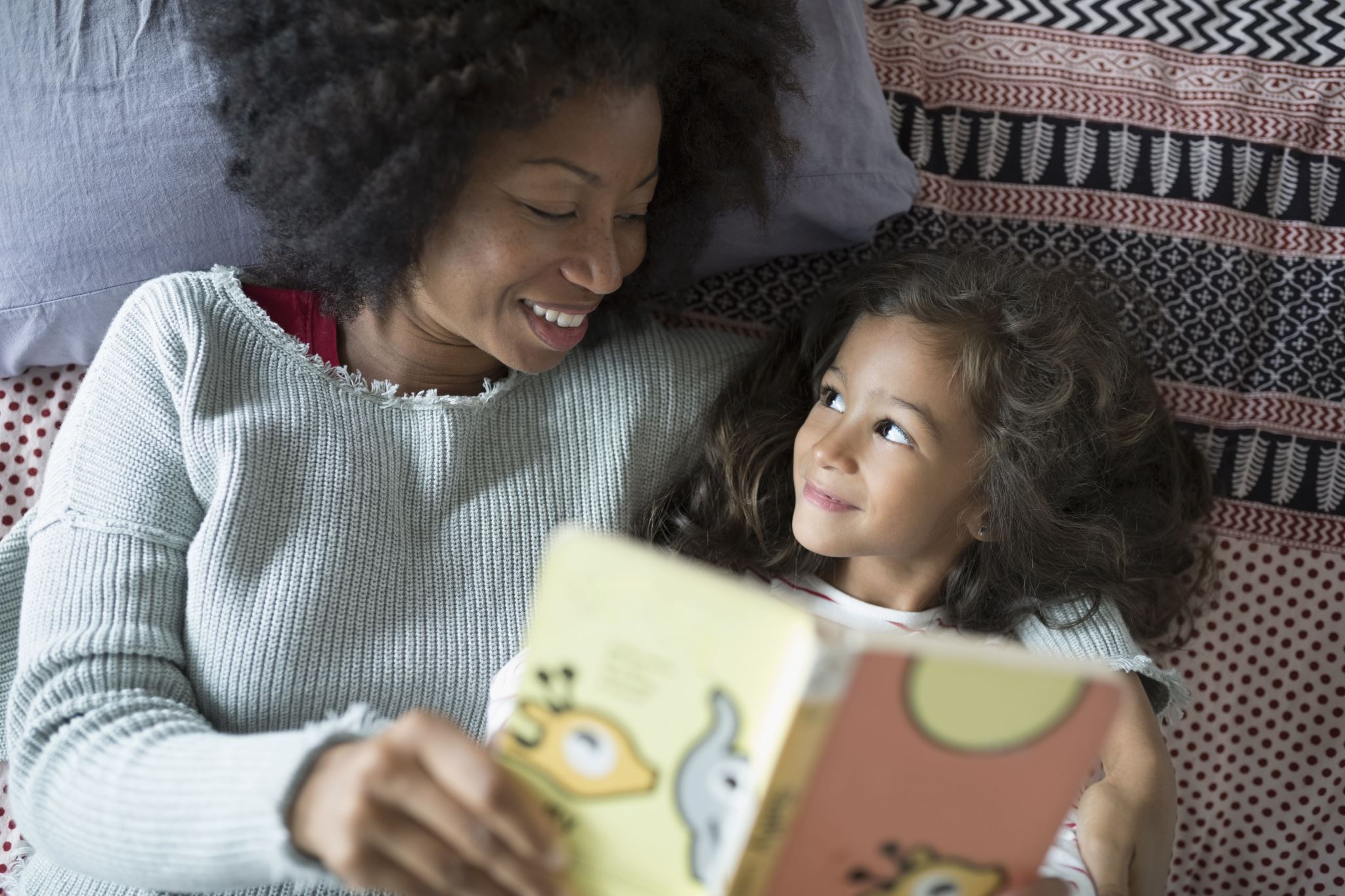 Family Inclusion Assessment
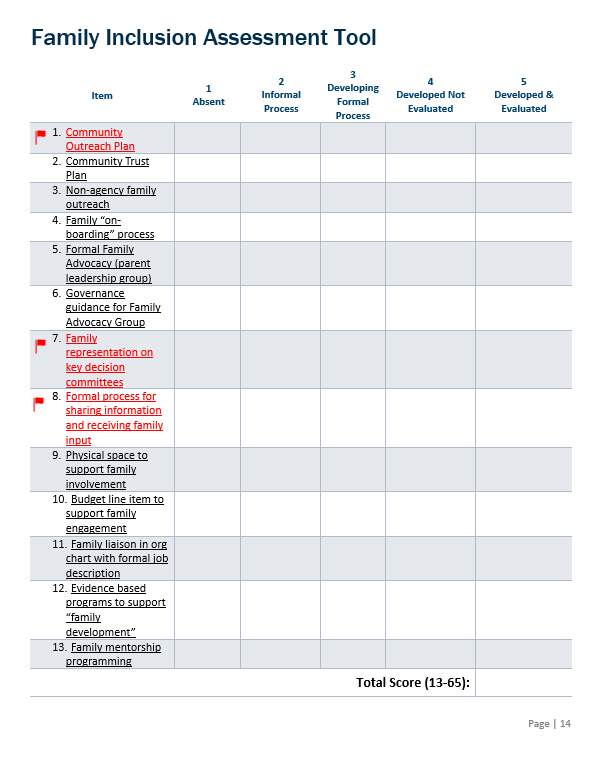 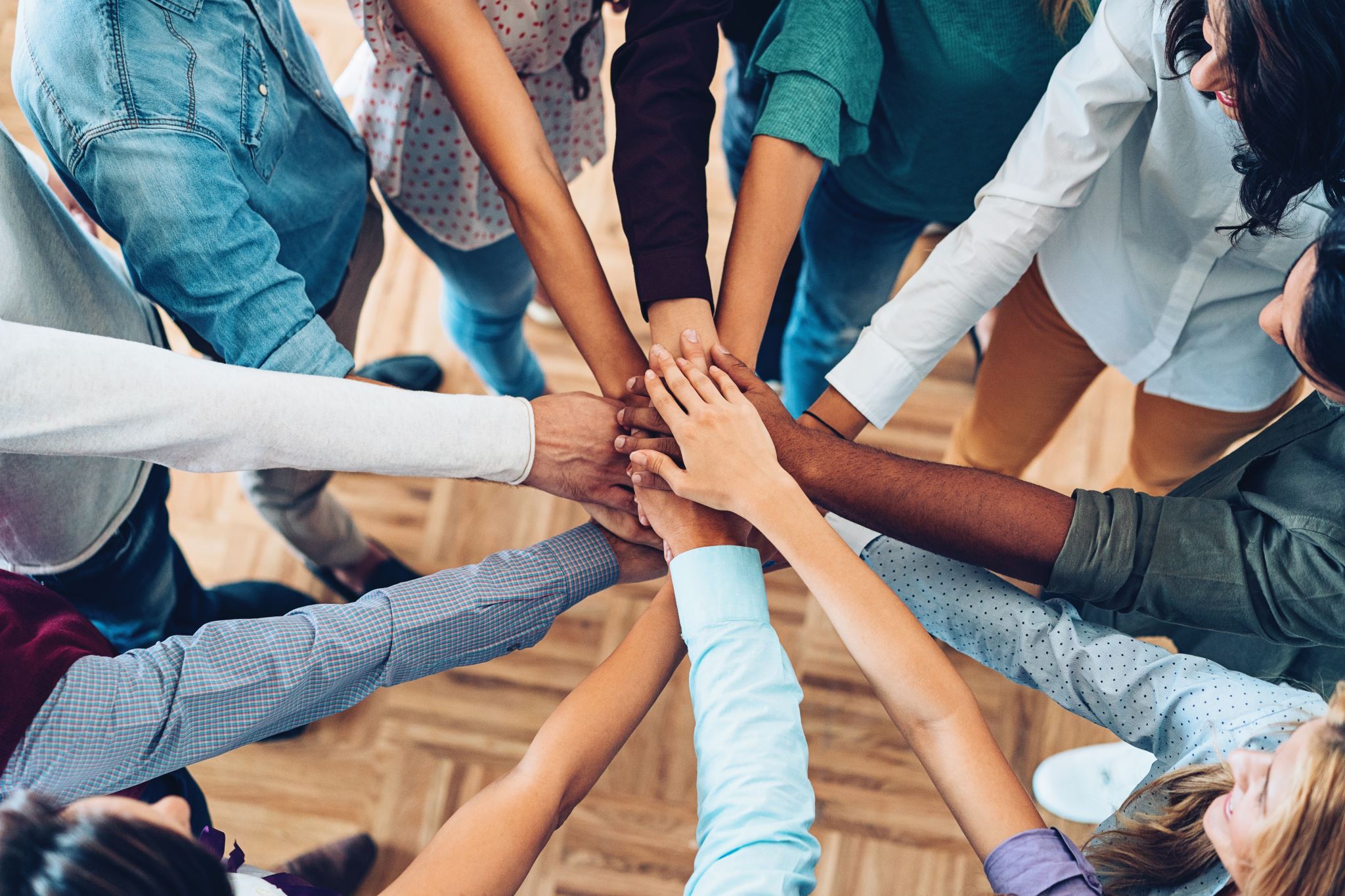 Multiservice Capacity Assessment
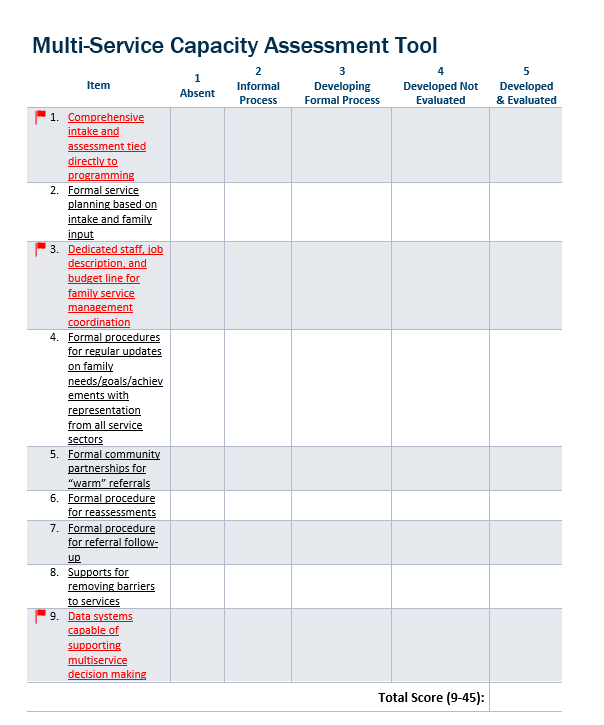 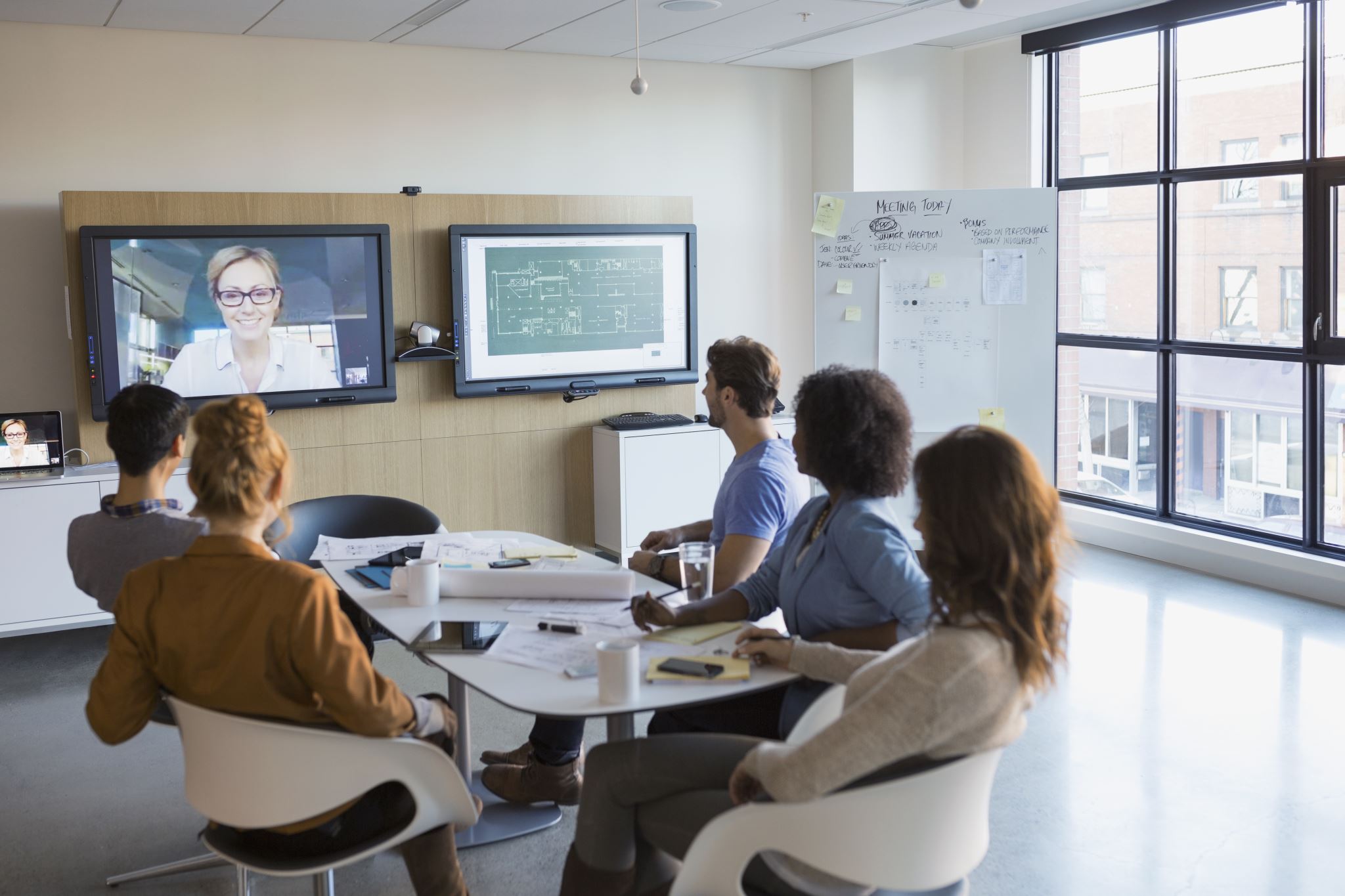 Communication Assessment
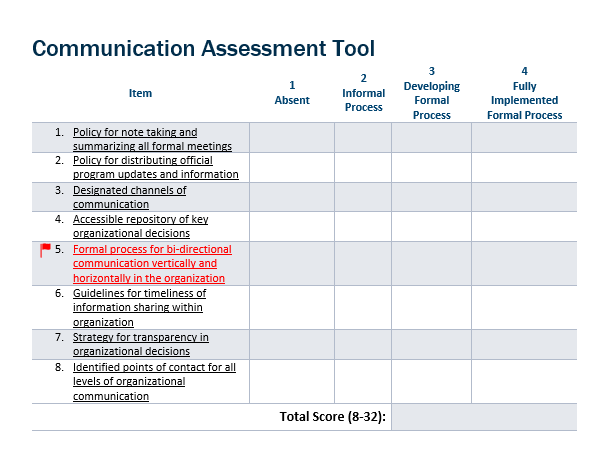 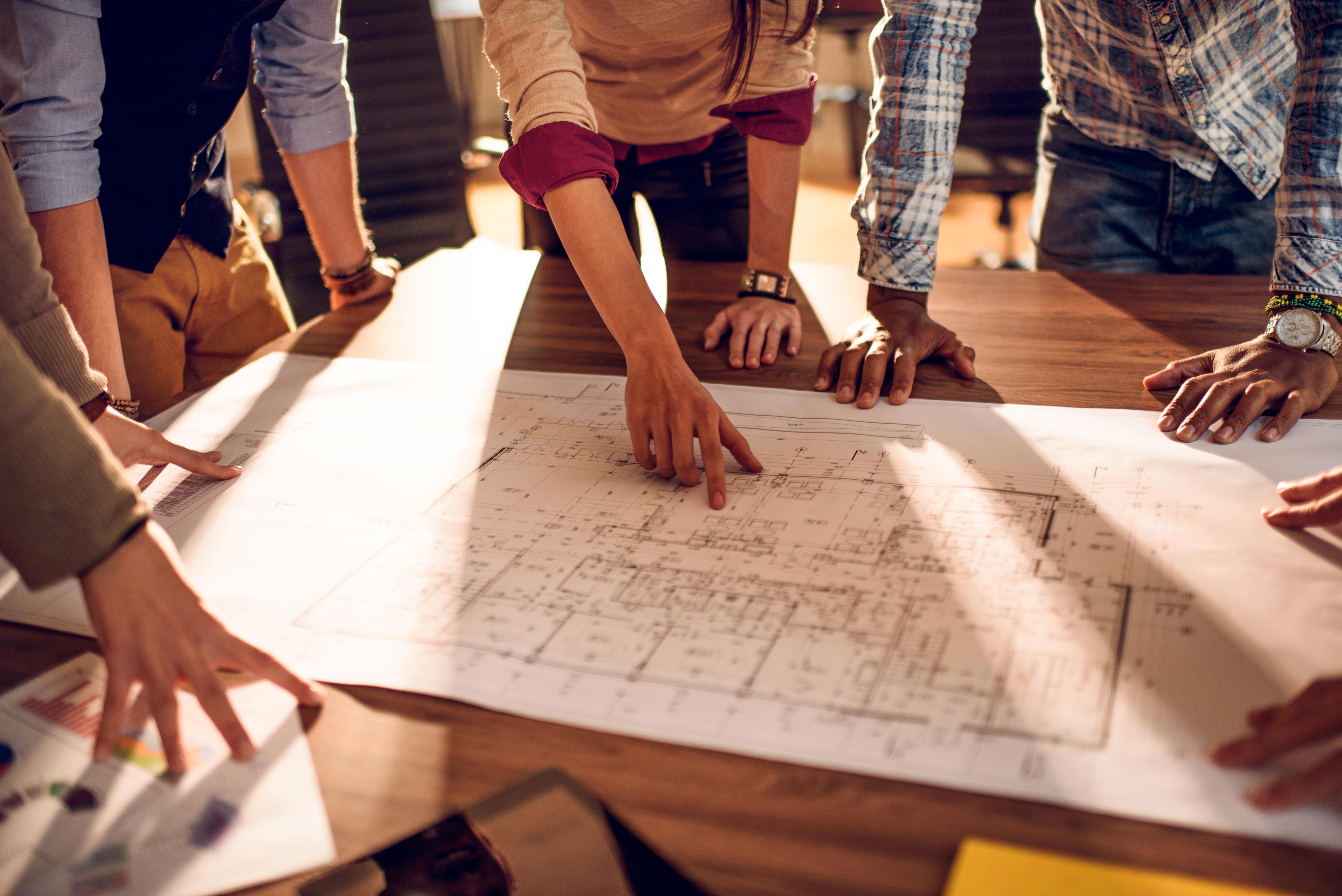 Blueprint Alignment
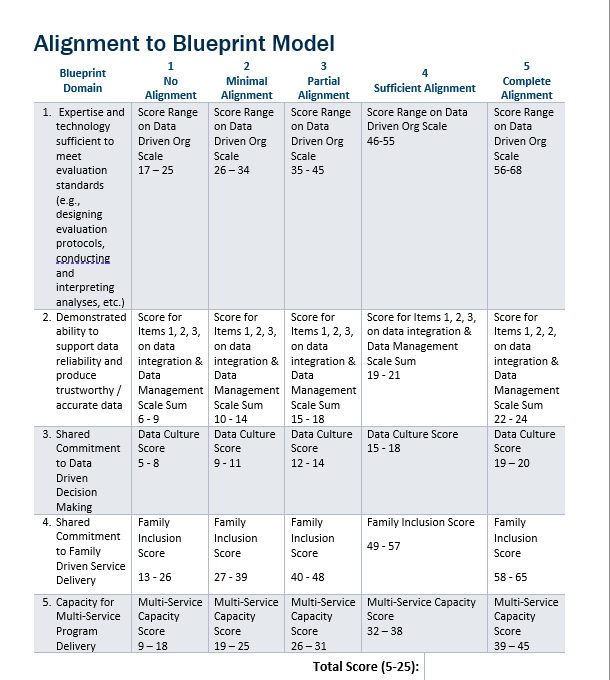 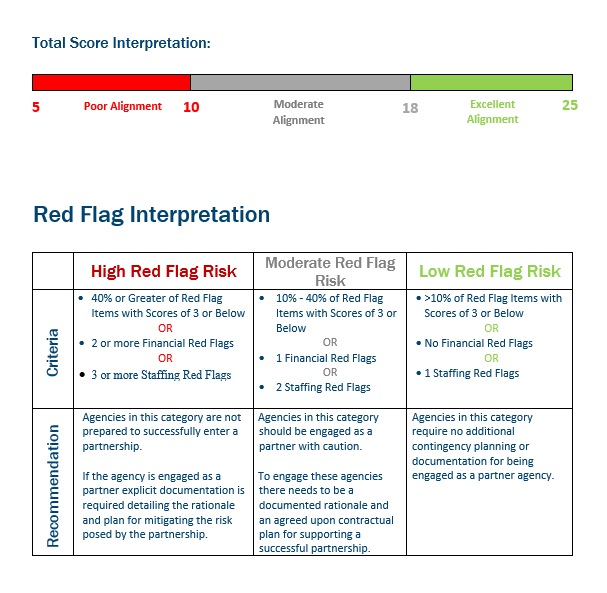 Purpose and Use
Guide creation of requests for qualifications (RFQ) and partnership proposal application requirements
Guide selection of potential partner agencies
Continuously monitor fidelity to the most essential features of many emerging Early Childhood Education (ECE) models
Tools can be used individually or in combination
Not specific to policies or practices, allows agencies to implement best practices that works within their agency culture and norm
[Speaker Notes: What is it
Applicable to many ECE service models
Why it’s the final deliverable of the project]
Priority Gaps
Defining Family Centric:
Family Input
Consideration of the entire family
Family Centric Approach
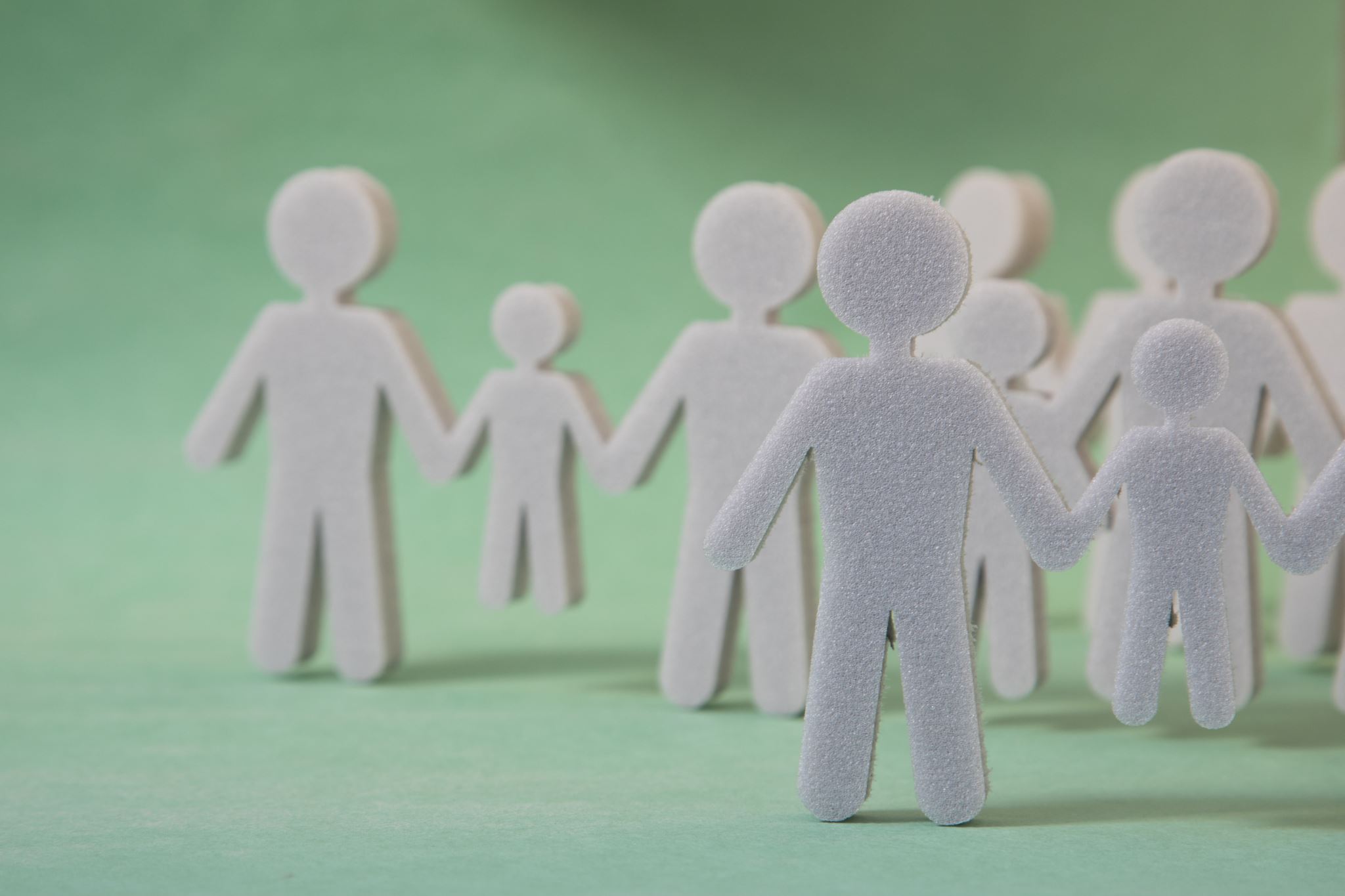 Family Centric Approach
Defining an organizational family centric approach
Utilizing and valuing parent voice
Aligning screening processes to support a centralized intake process
Family Input:
Utilizing Family Voice
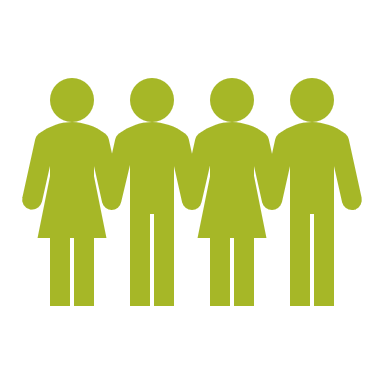 Family Advisory Committee (FAC)
Who is selected
How are they selected
Capturing Family Voice
Including meeting minutes in leadership discussions
Family representatives on leadership / decision making teams
Family surveys administered via FAC
How do we know: Family Engagement
EVALUATION OF THE IMPACT OF FOUR NEWLY STATE-FUNDED CHILD AND ADOLESCENT HEALTH CENTERS IN MICHIGAN
Evaluation Overview
Community Feedback
“It will be interesting to see how students use the mental health service – there are some families who don’t want their kids talking to someone…some of it’s cultural, some of it’s for fear of getting in trouble for whatever is going on at home – some don’t want anybody to air their dirty laundry …. I think though that many of our students are finding that it’s a safe place, that they feel comfortable b/c it’s in a school.  The kids are getting the parents to come in to let them receive services or to get financial help as well…” 
Member of the Community Advisory Council
“Anger issues are big – feelings of powerlessness come across.  A lot of it is home things – nobody listens to them. I hear the same things often – mom’s already on her phone; nobody is listening – anger episodes are going to come out more as they try to get some of that attention.”
CAHC health care provider
“(The CAHC) doesn’t feel like a health center– it’s comfortable. I like how the walls aren’t white like an insane asylum. They’re brown, warm…we’ve also got the mural… they’ve got kids pictures up there – it’s awesome.”
Student respondent
“Handling on our own creates more stress – we put so much pressure on ourselves – it builds up, keeps going – we’re always having it, not sharing it, not worrying others.”Student
“It’s not like you’re trying to be a teacher’s pet or whatever.  You know, you just need somebody to talk to sometimes and I feel like if teachers always say you can come talk to me, they would not come talk to you.  They were just like you blowing me off.  Some teachers they like to be sarcastic and I just really don’t like that.  Hate that.  Trying to make jokes when you’re trying to be serious? Yeah. If you’re frustrated and the teachers might take it as you going off on them or you giving them a nasty attitude or it’s nothing like that.  I need help, like help me understand. Right, it’s a frustration, not an anger type of thing?  Yeah, and then they send you to the principal’s office.”
 
Student member of the Youth Advisory Council
Getting the Message to the Policy Makers
Resulted in $5,000,000 in State Budget for Increased Mental Health Services via SBHS
The Power of Stories to Raise Awareness
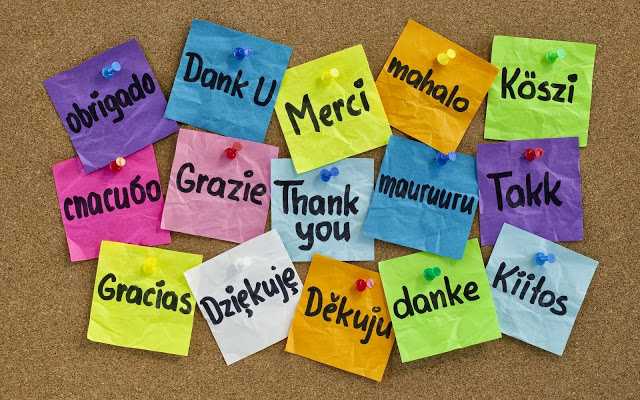 Questions